CSE 1001 – Section 6Fall 2014
Faculty: James Flaten
Instructor: Suzi Pyawasay
TA: Simone Richardson
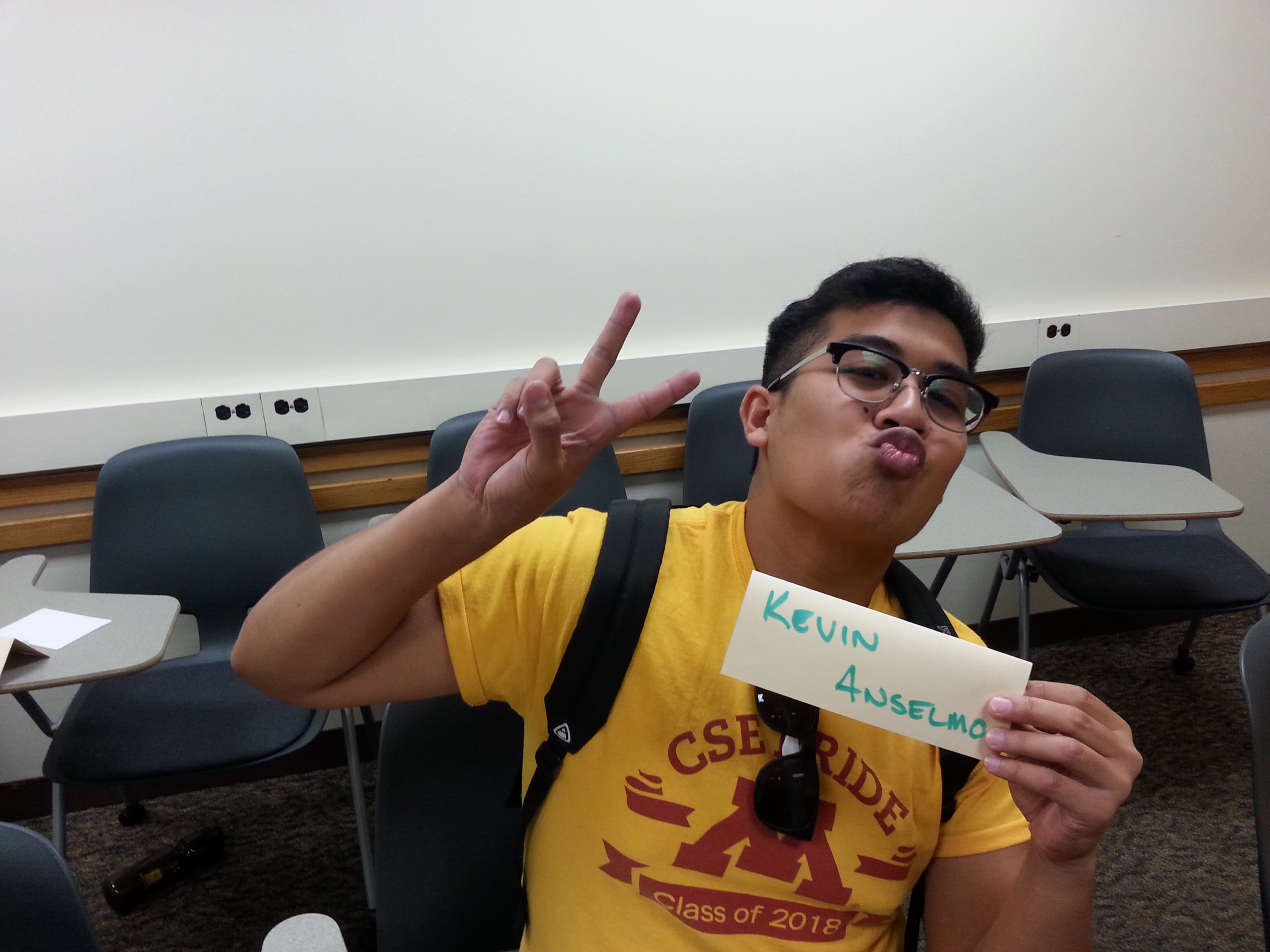 Anselmo
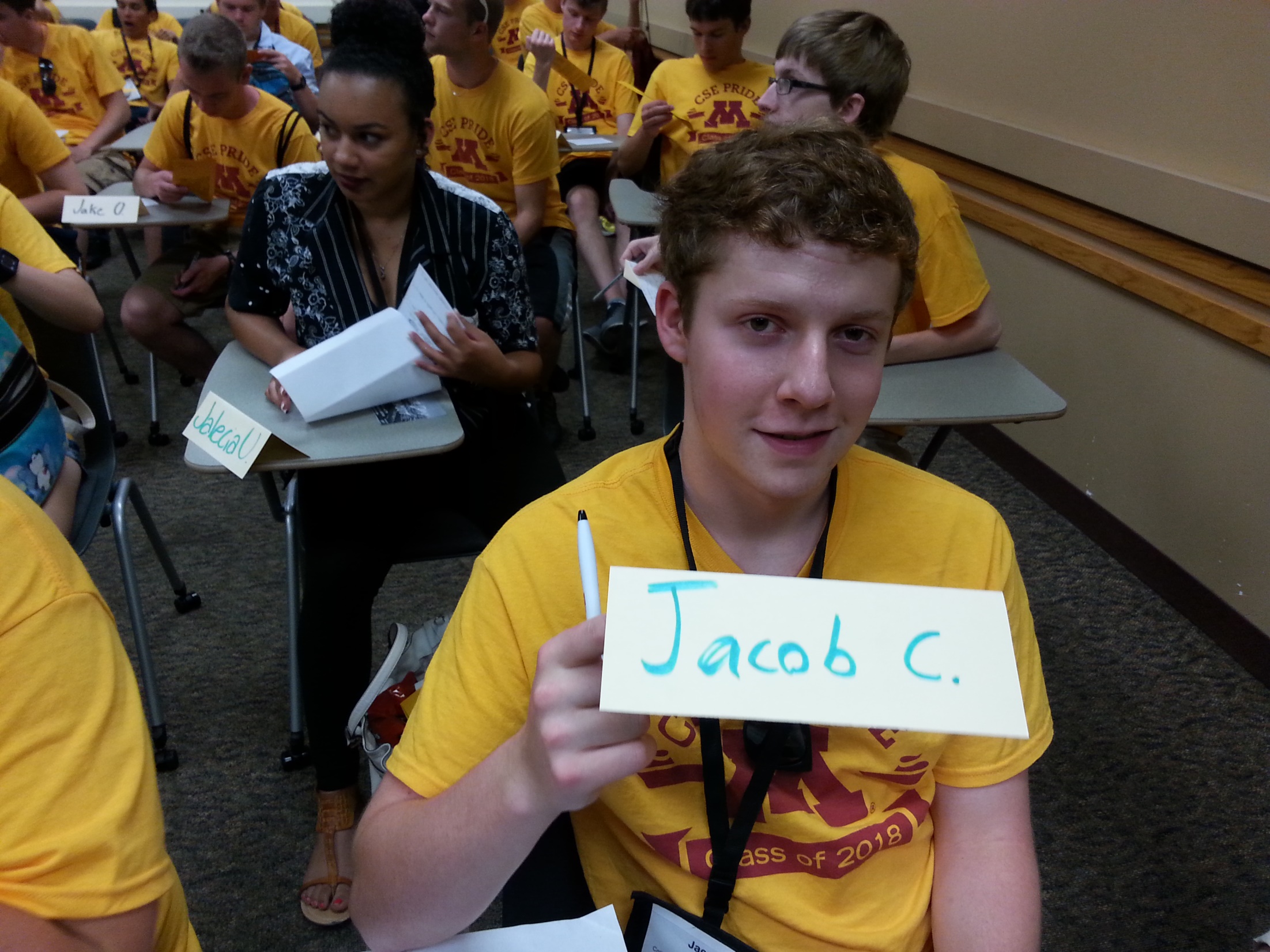 Cohen
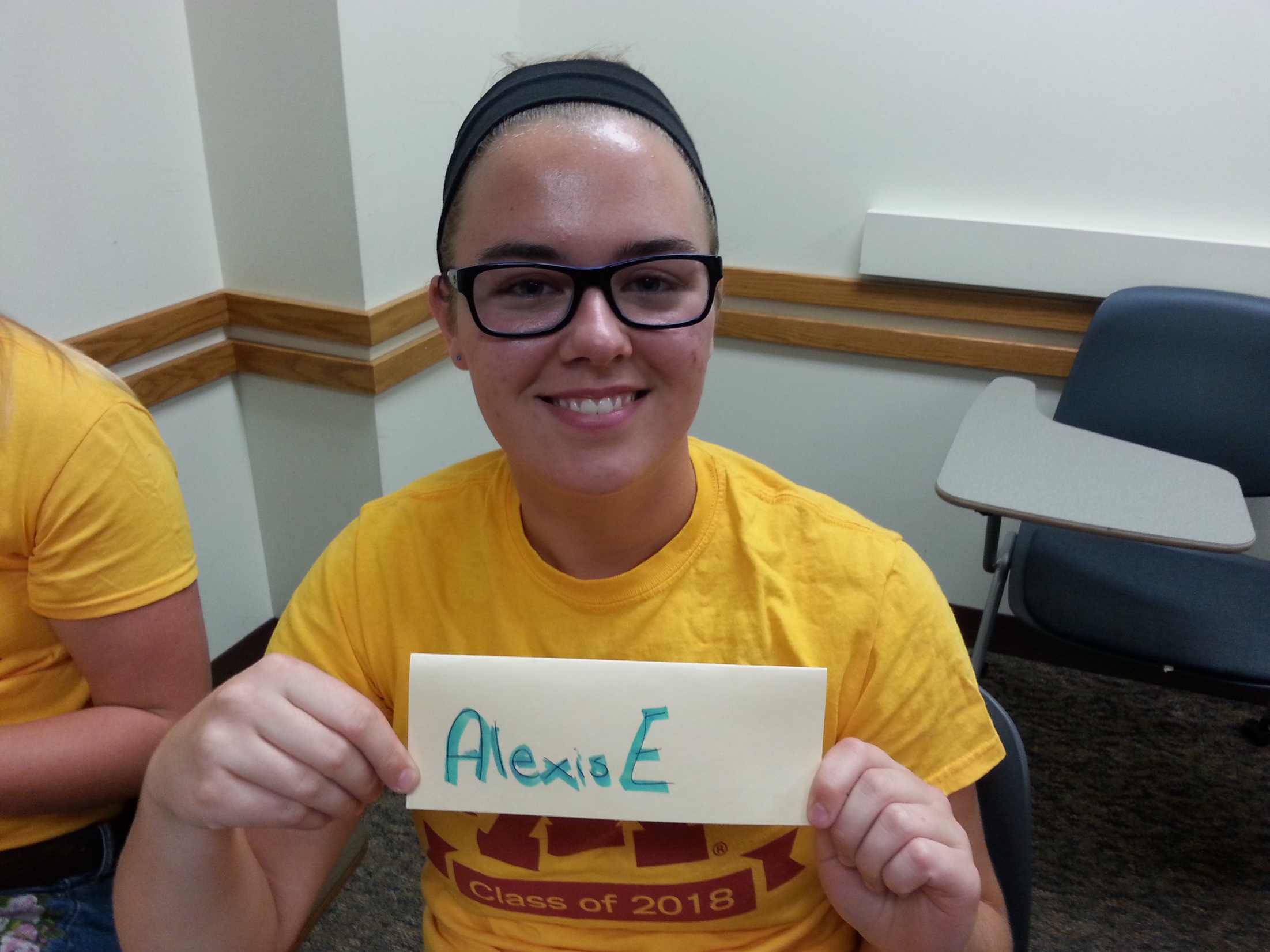 Elfstrum
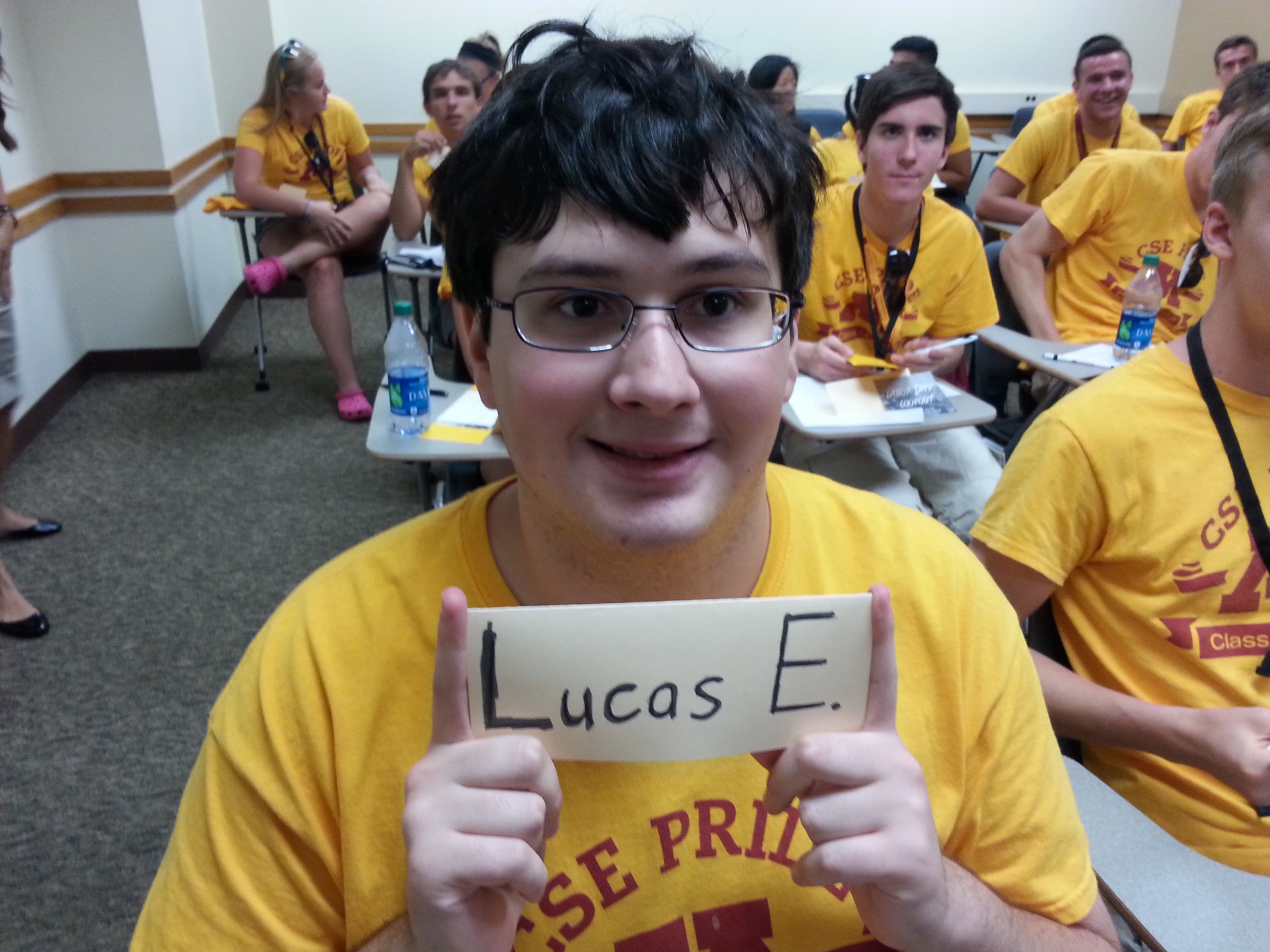 Ensign
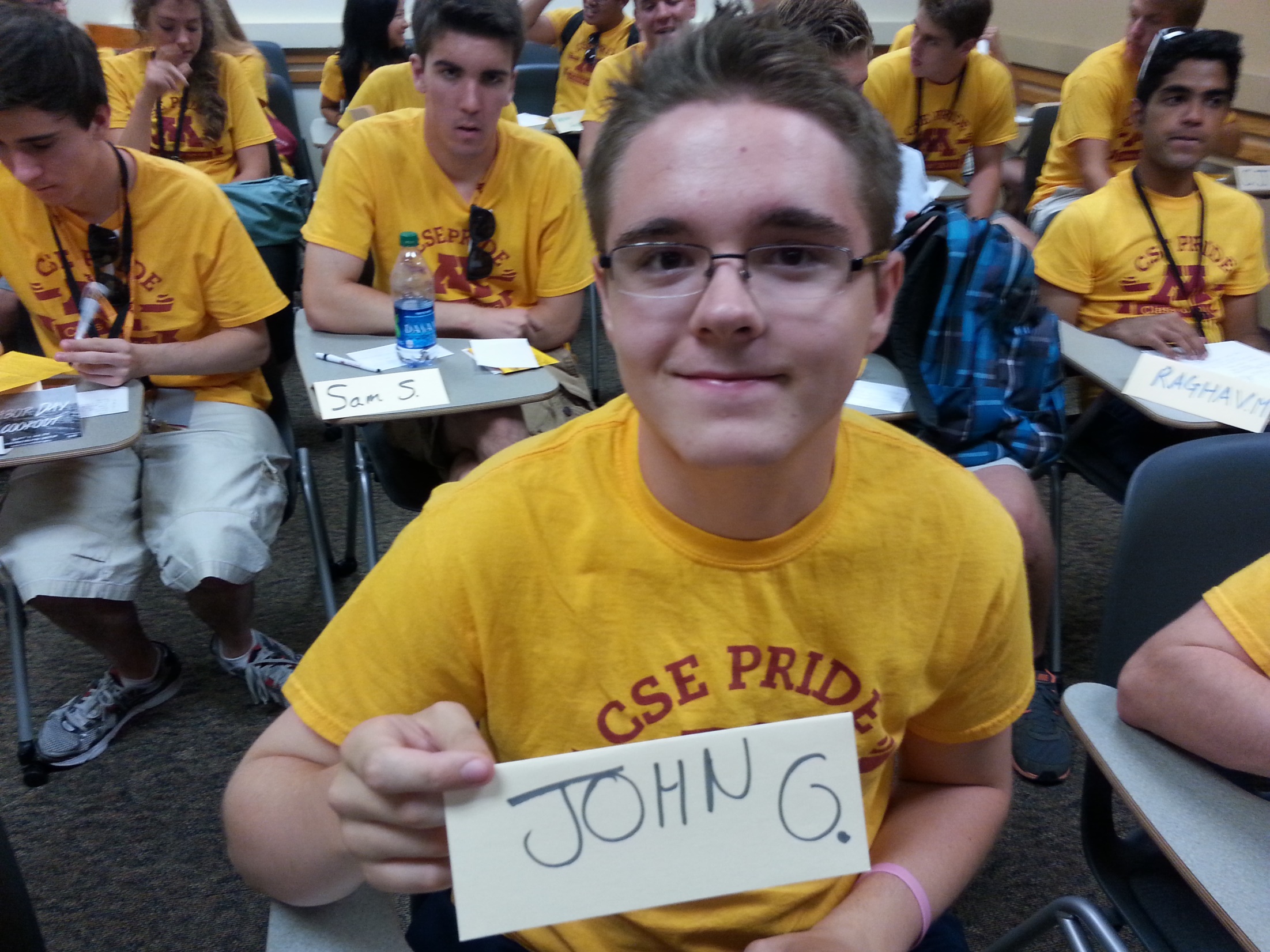 Garrison
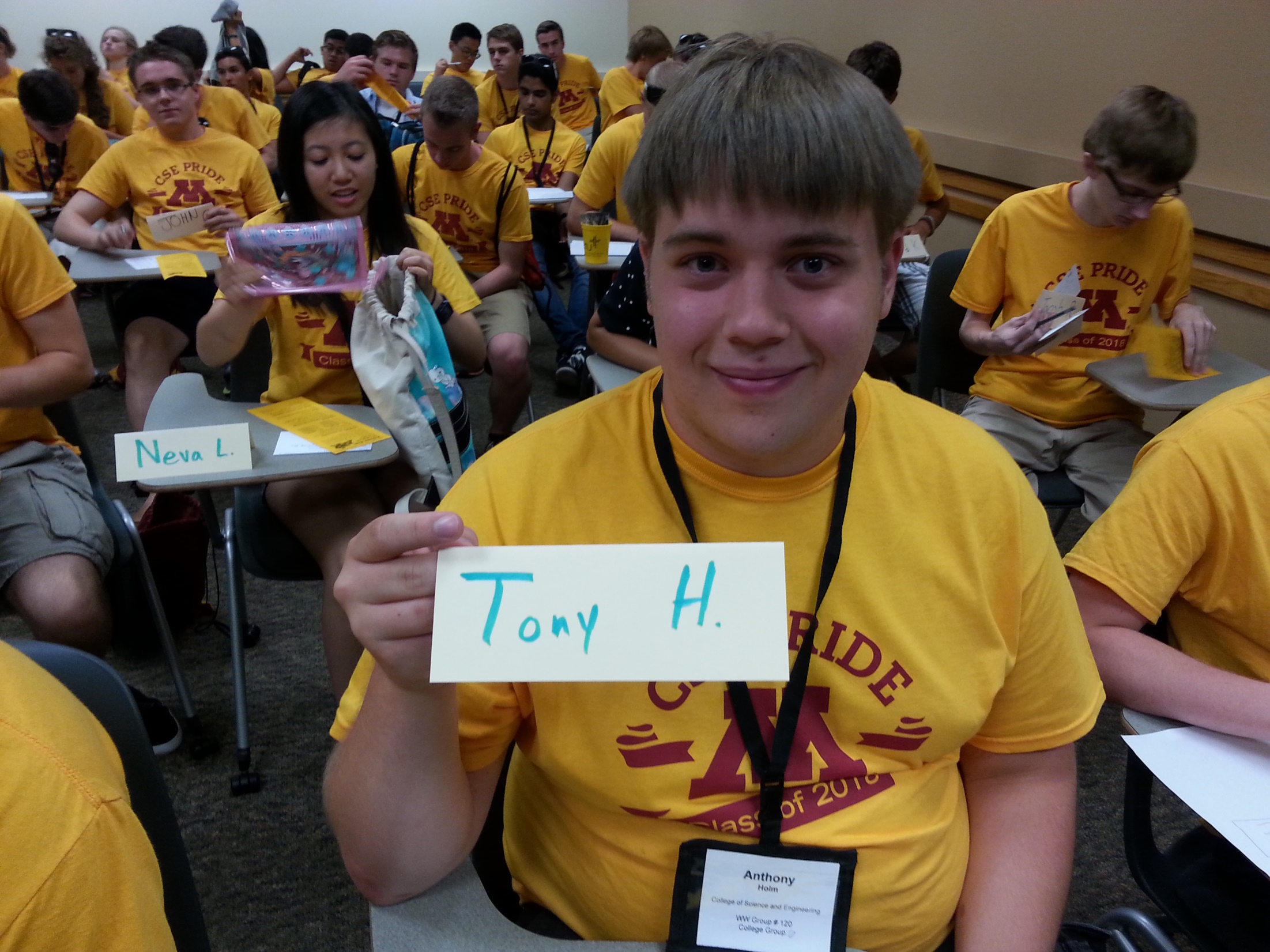 Holm
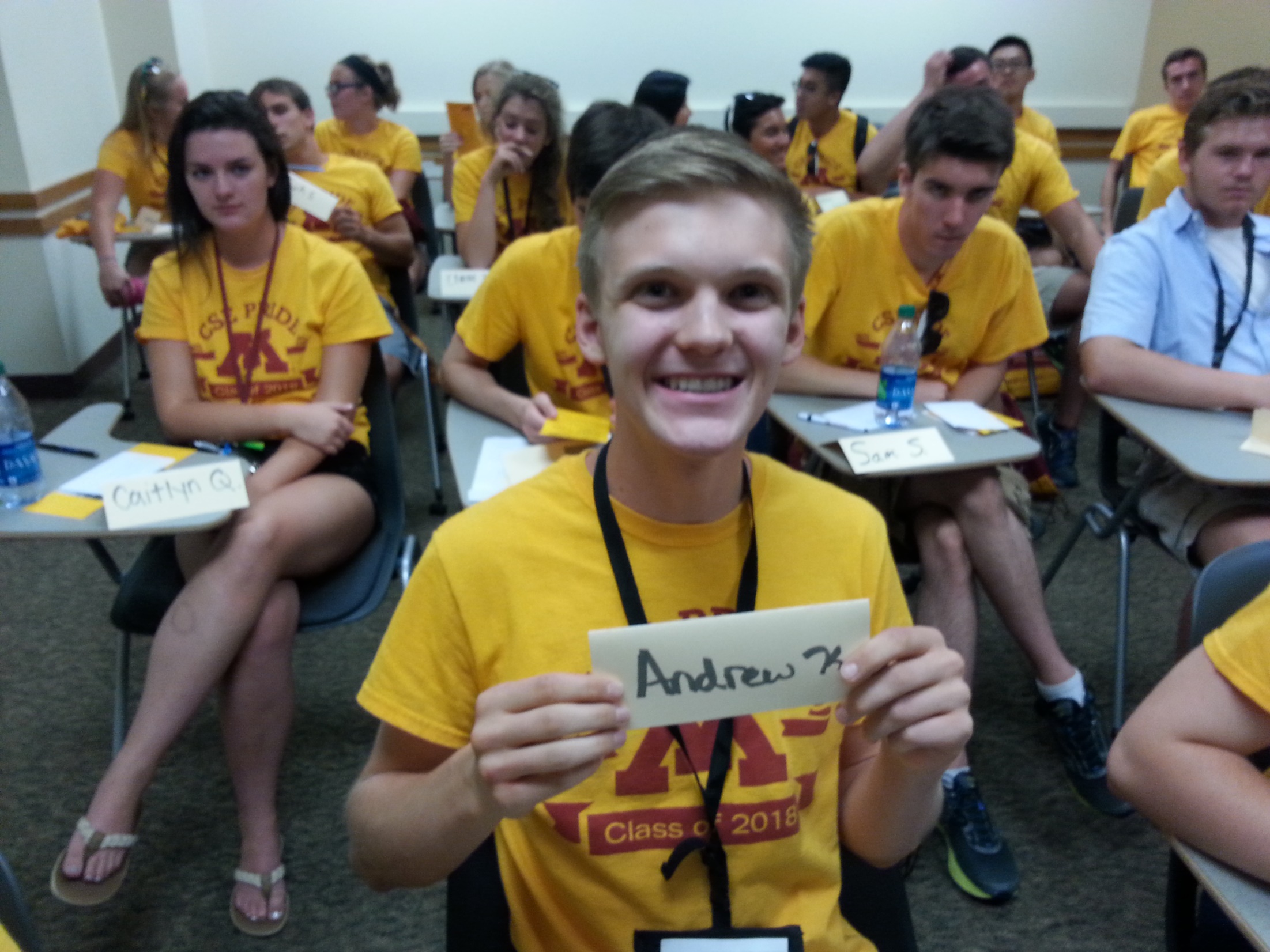 Kanewske
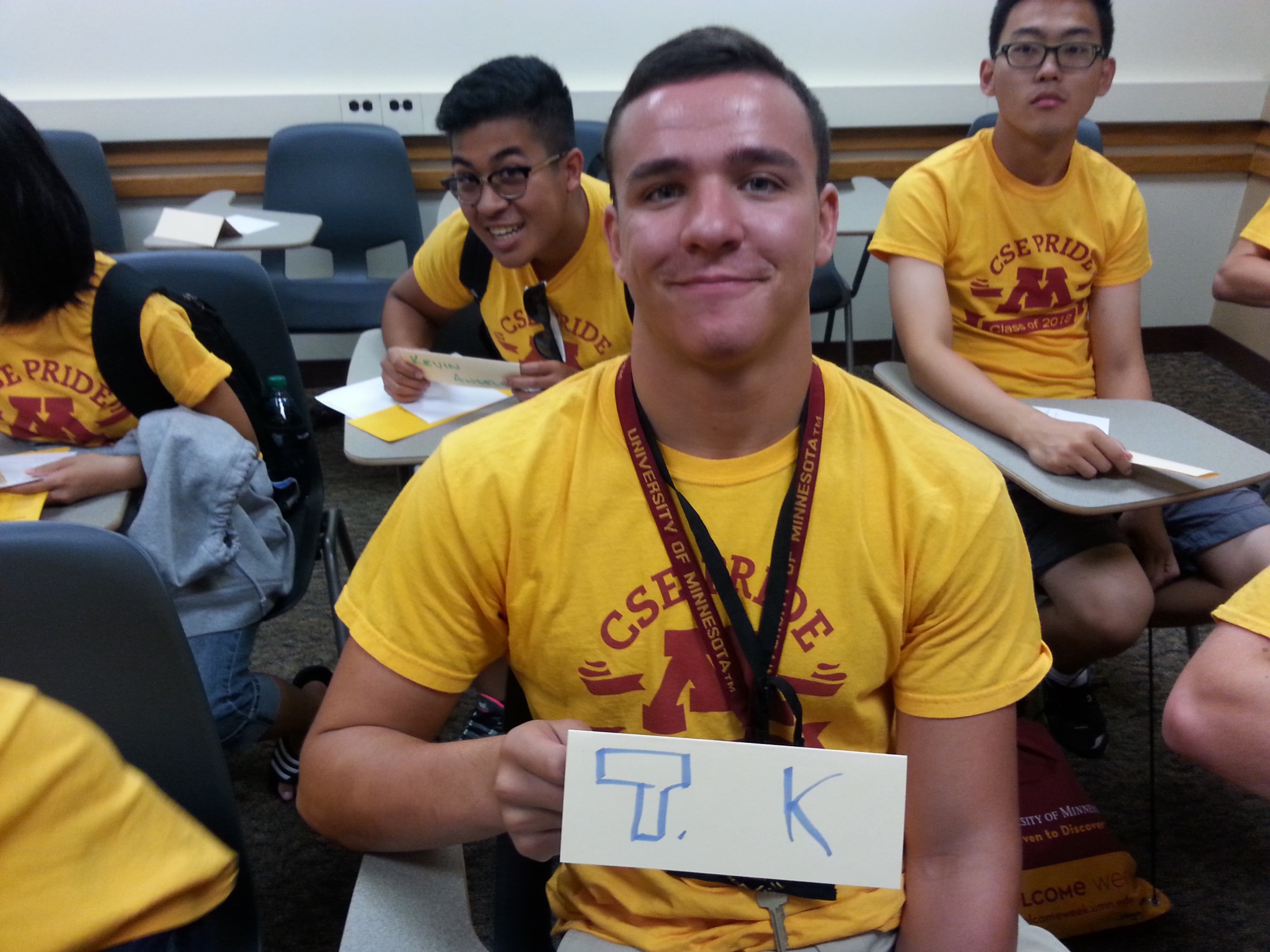 Karaborni
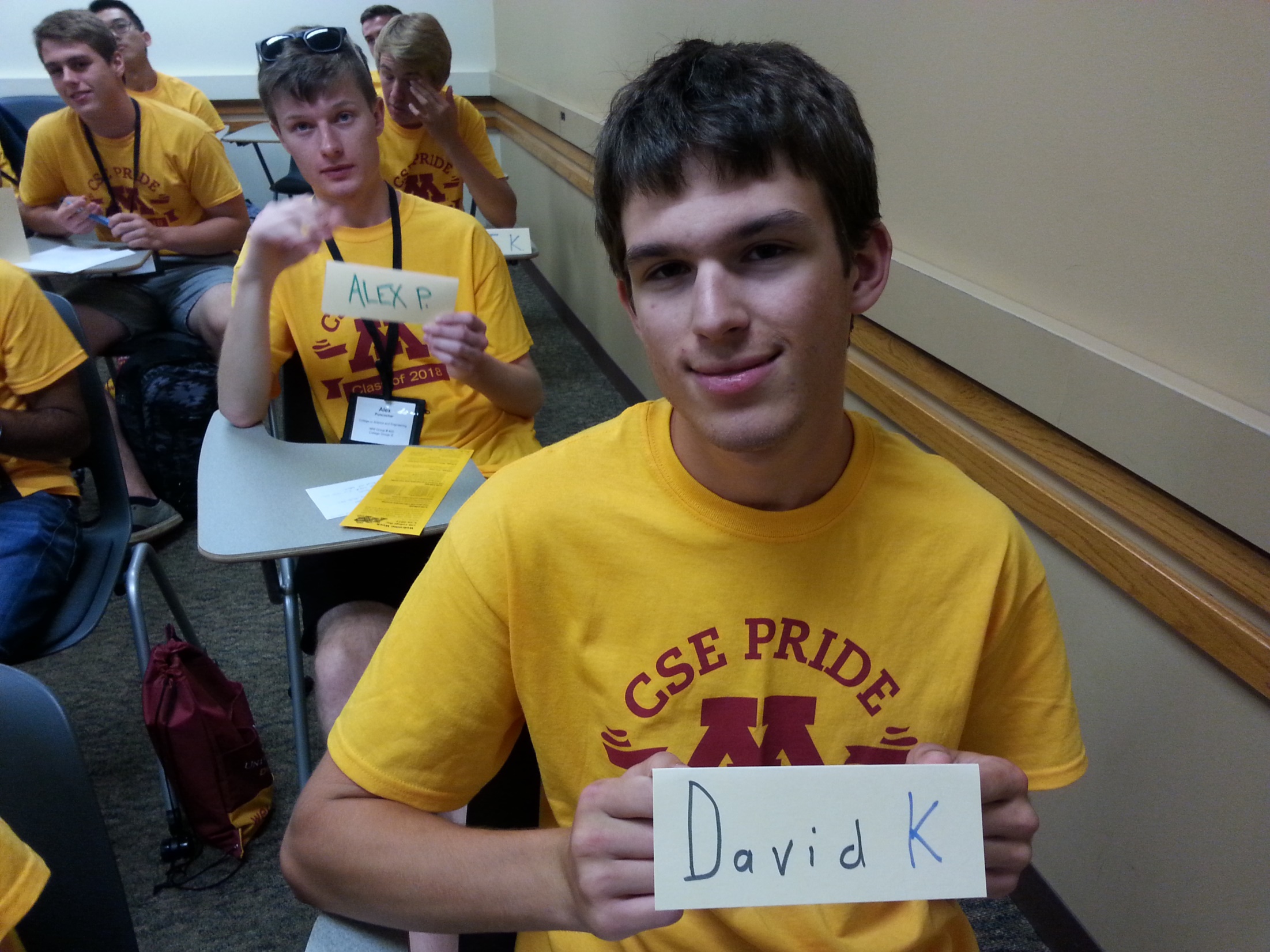 Kitto
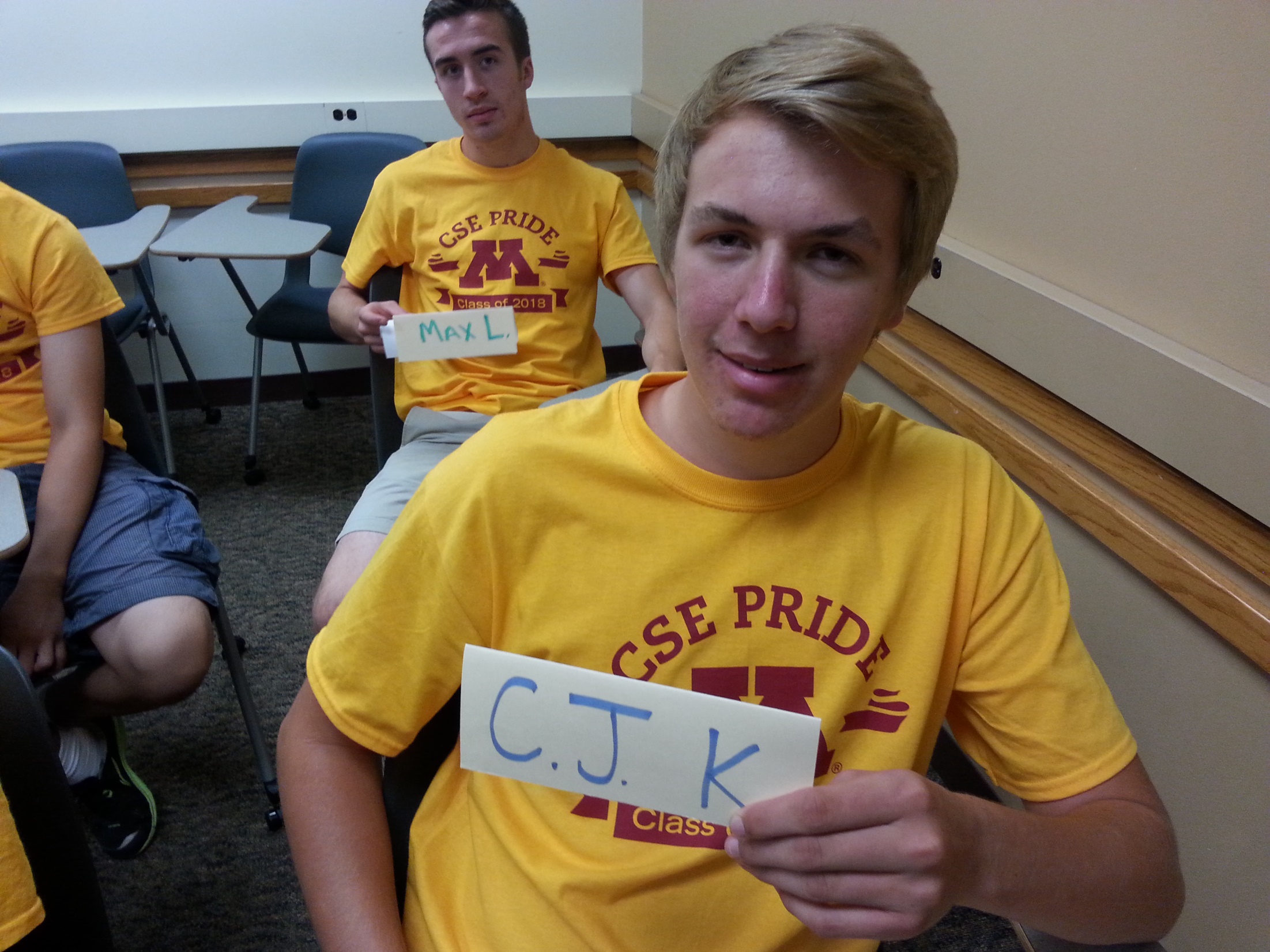 Koshiol
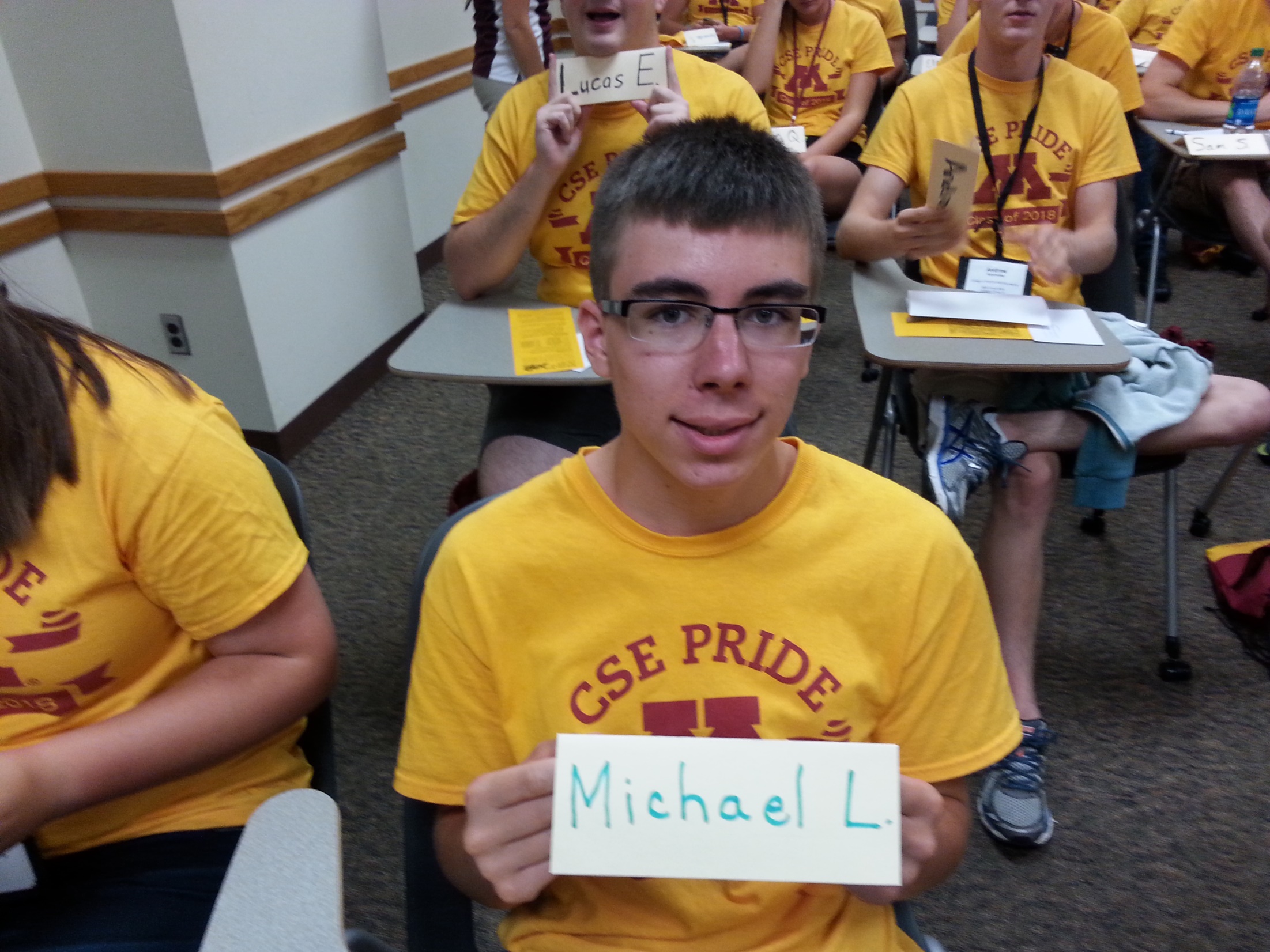 Lee
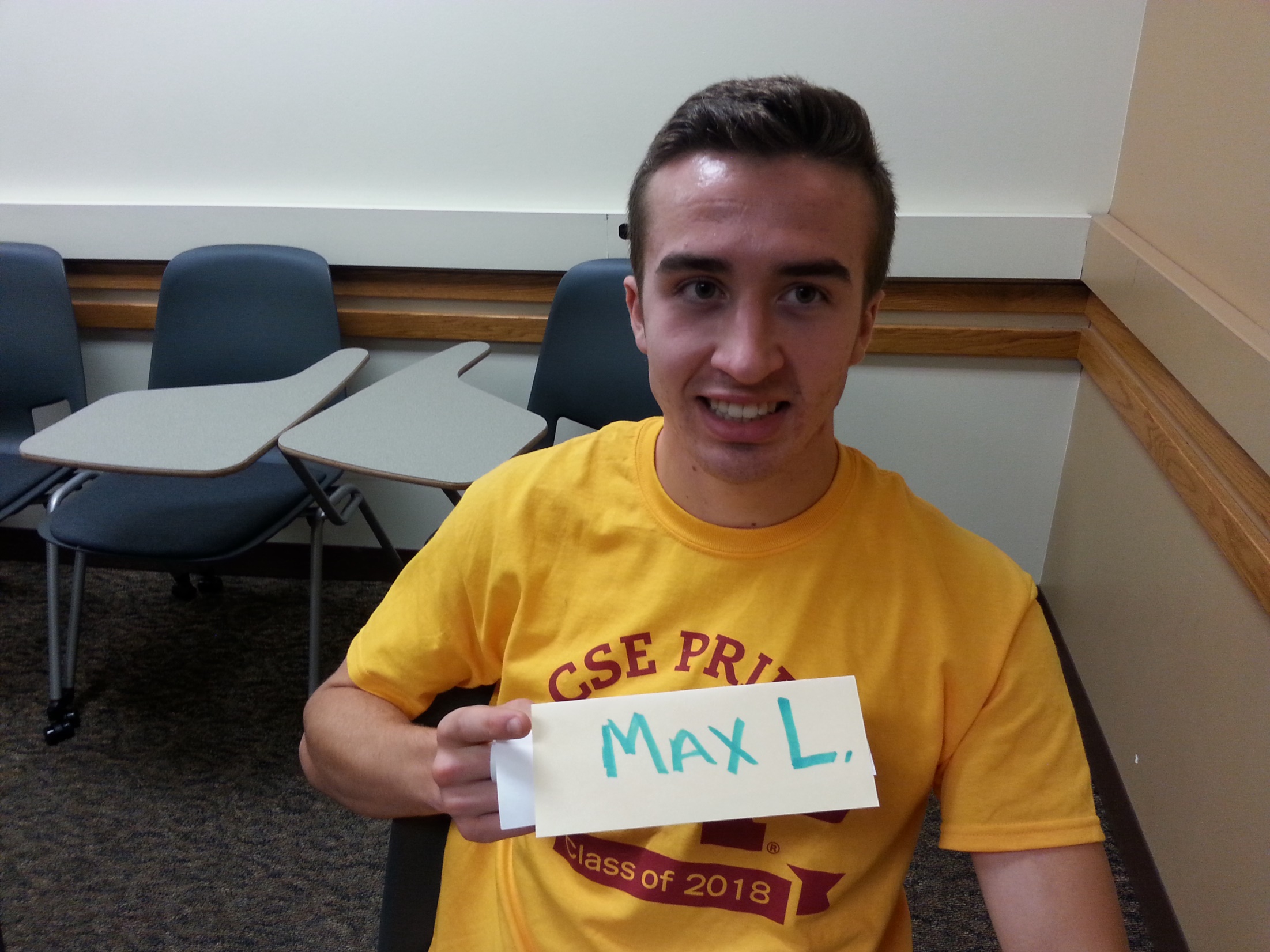 Lokrantz
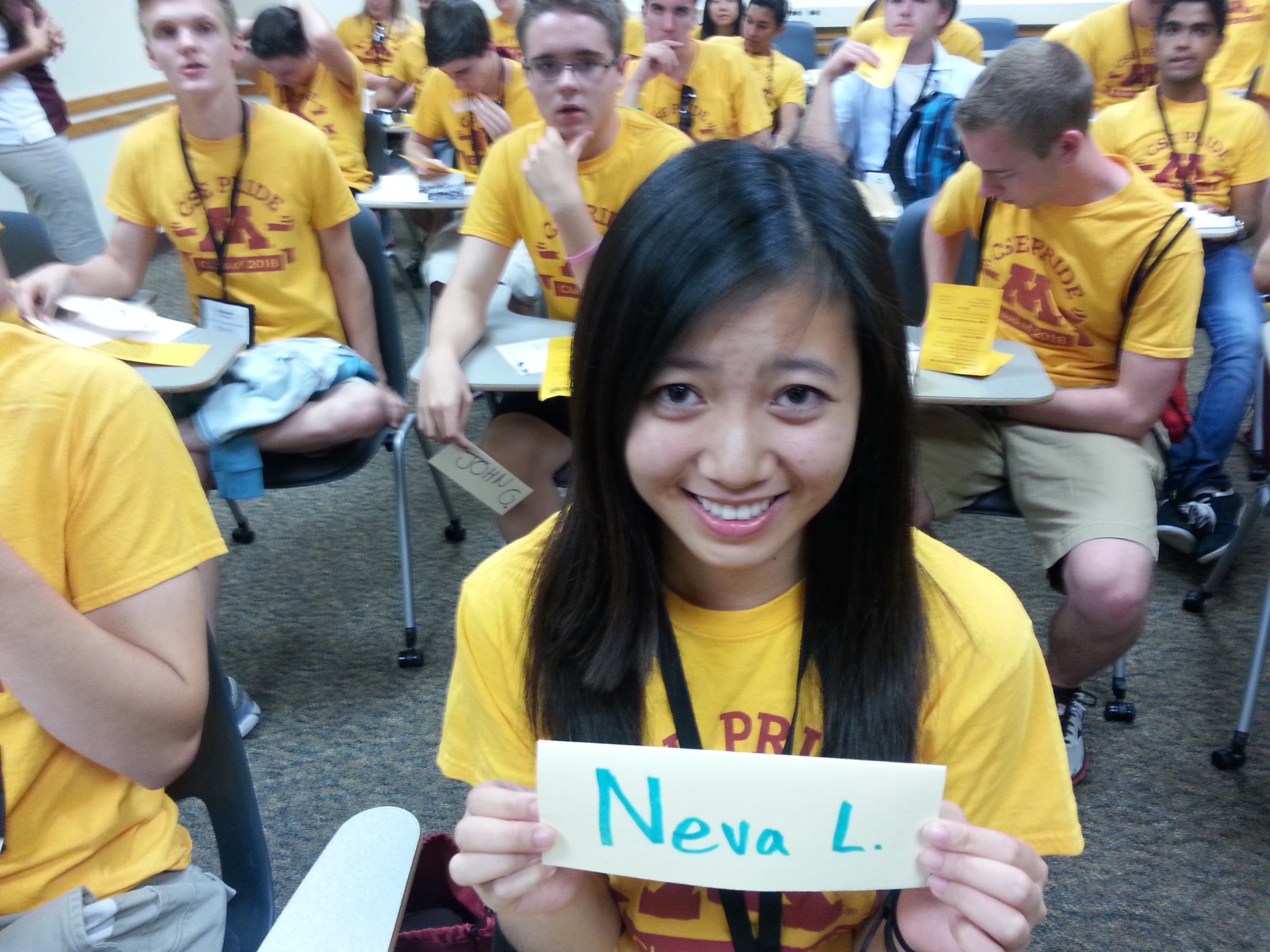 Lui
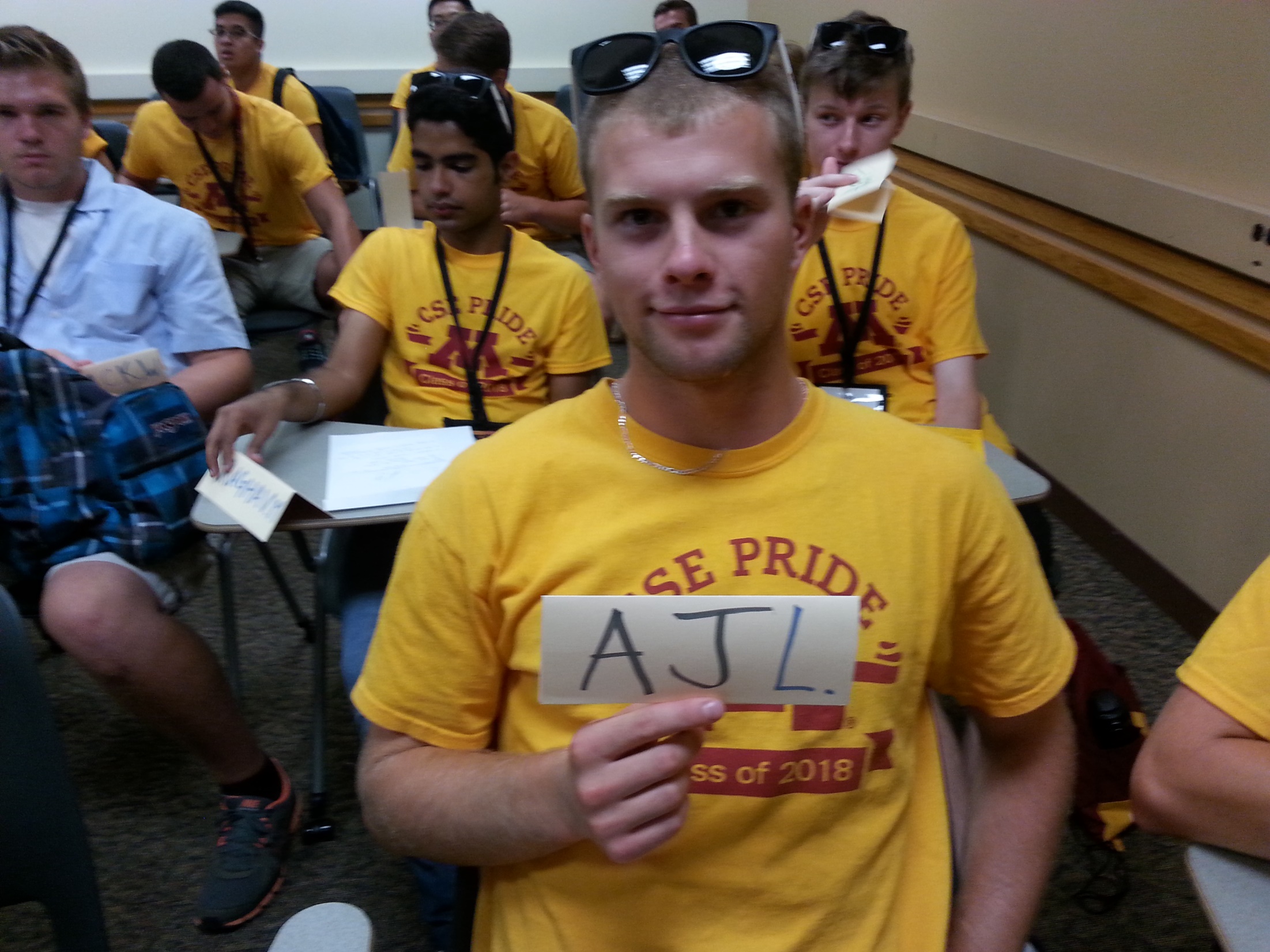 Lyons
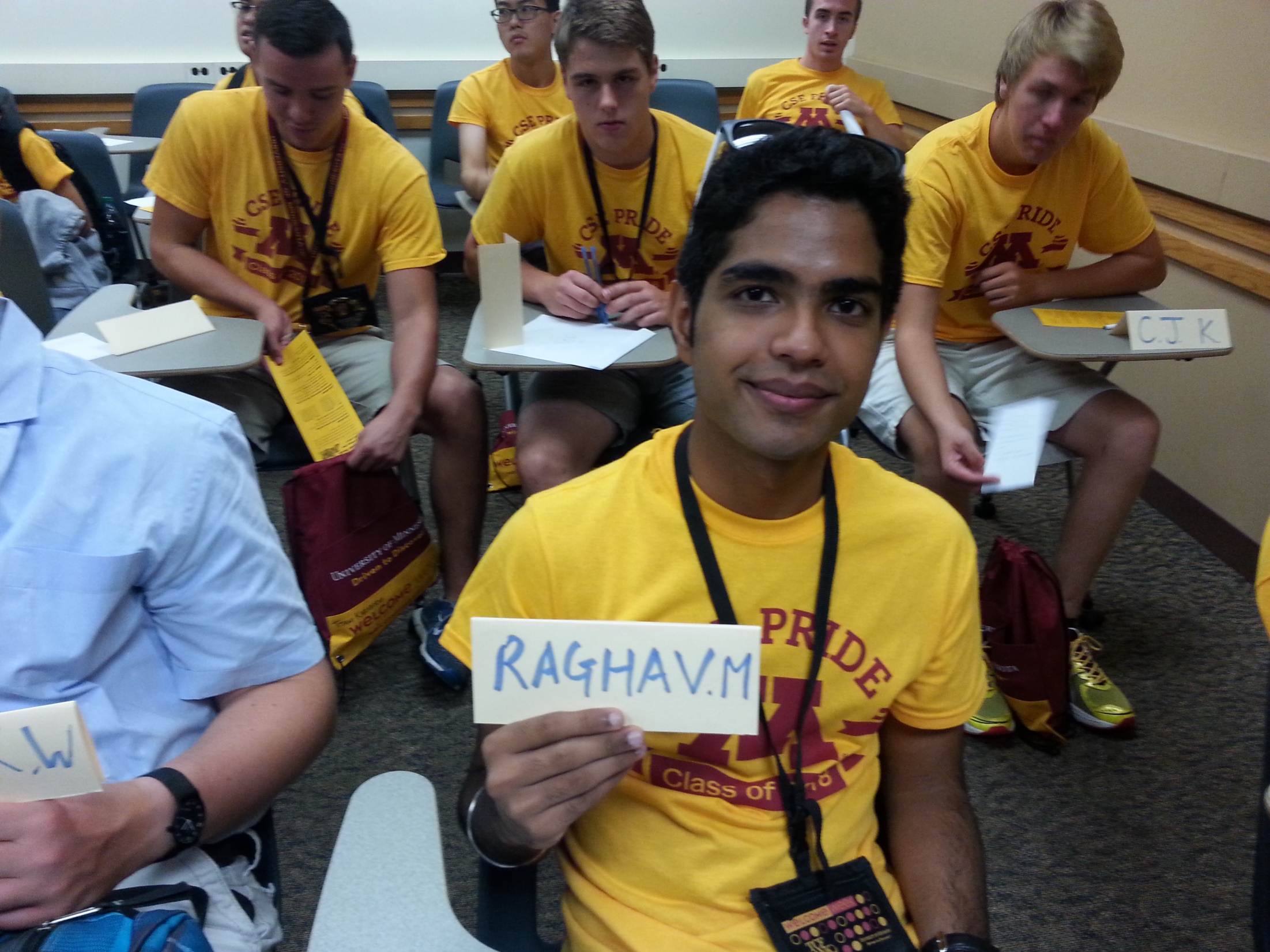 Mutneja
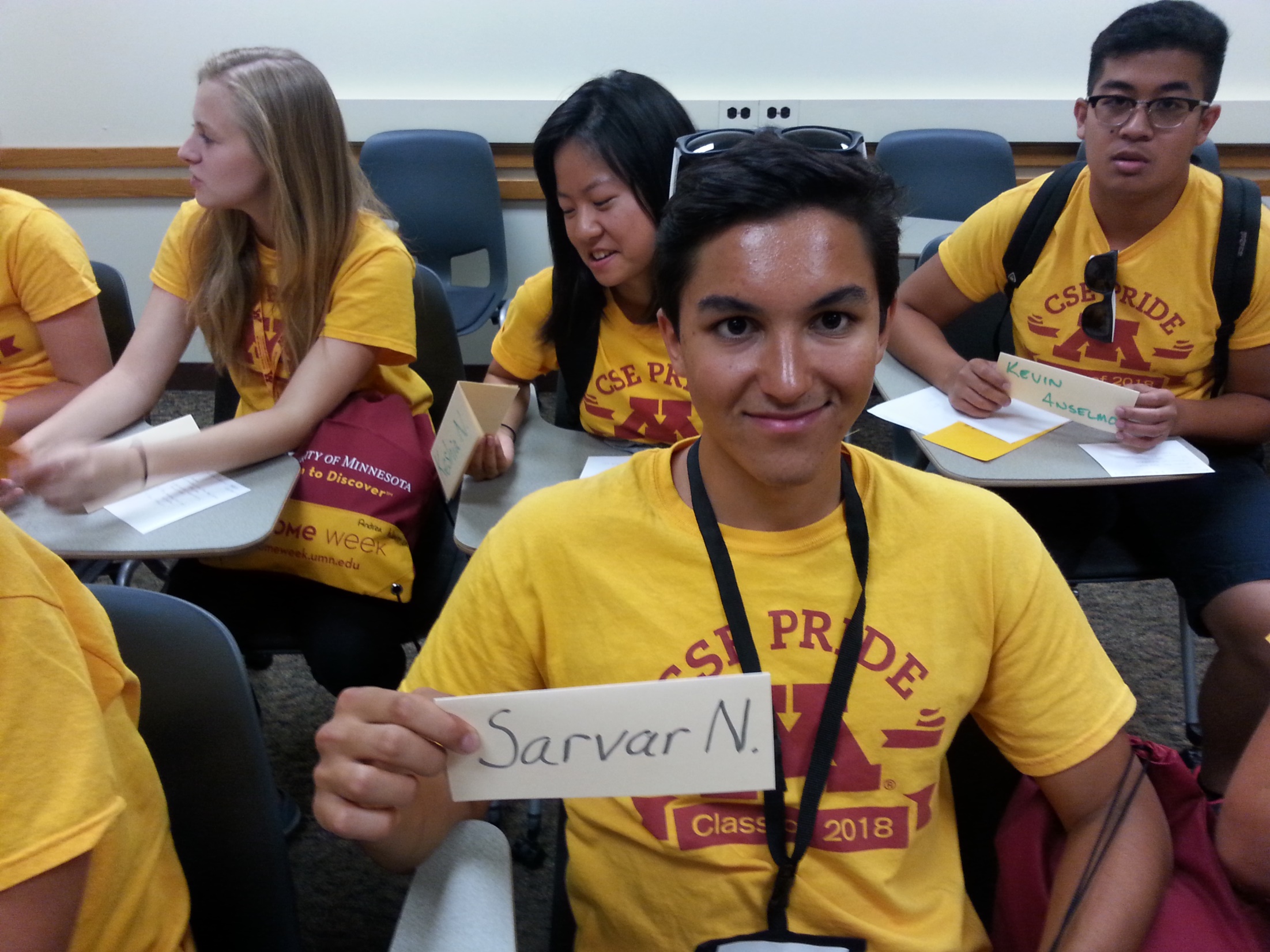 Nazir
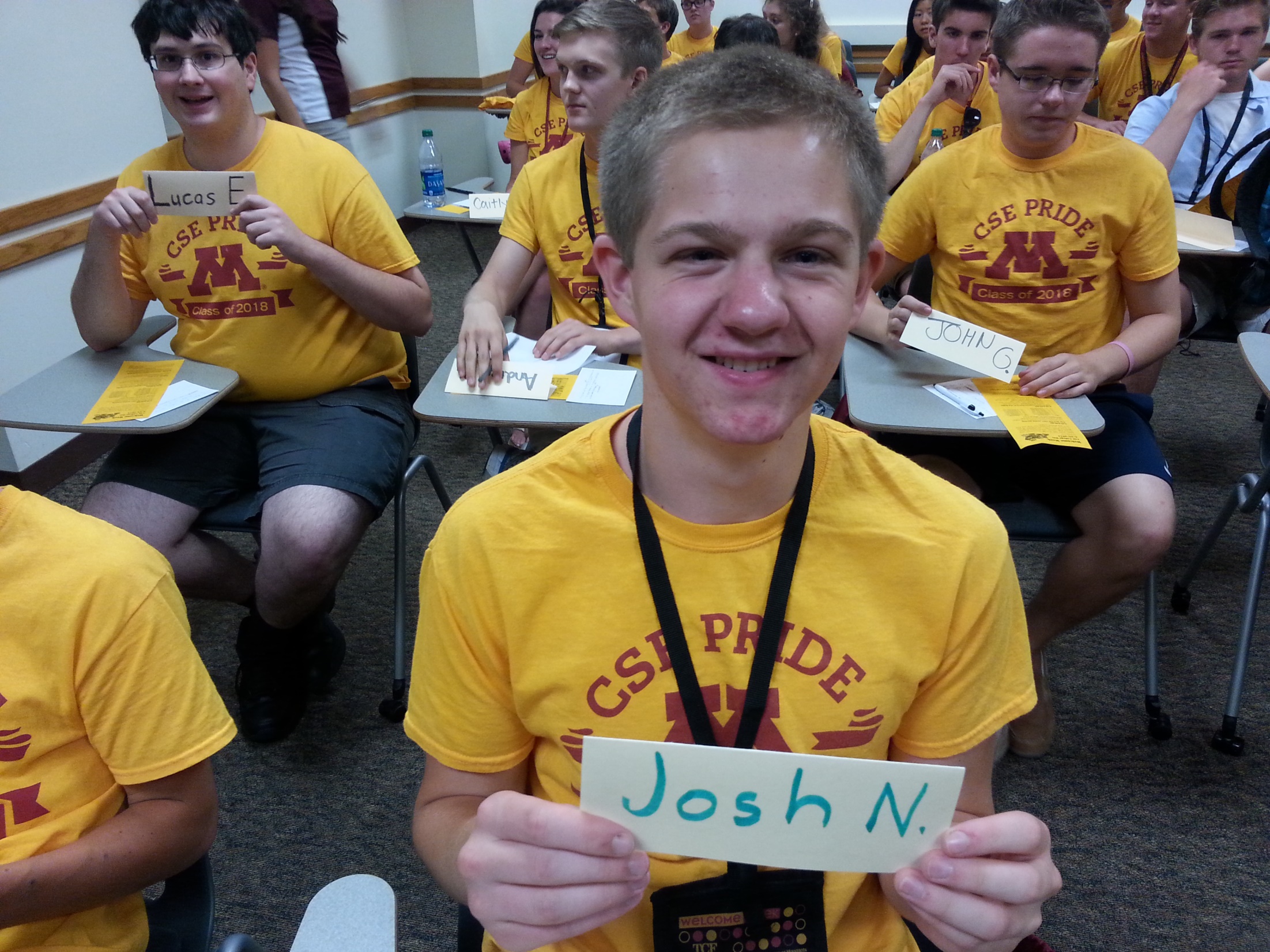 Nelson
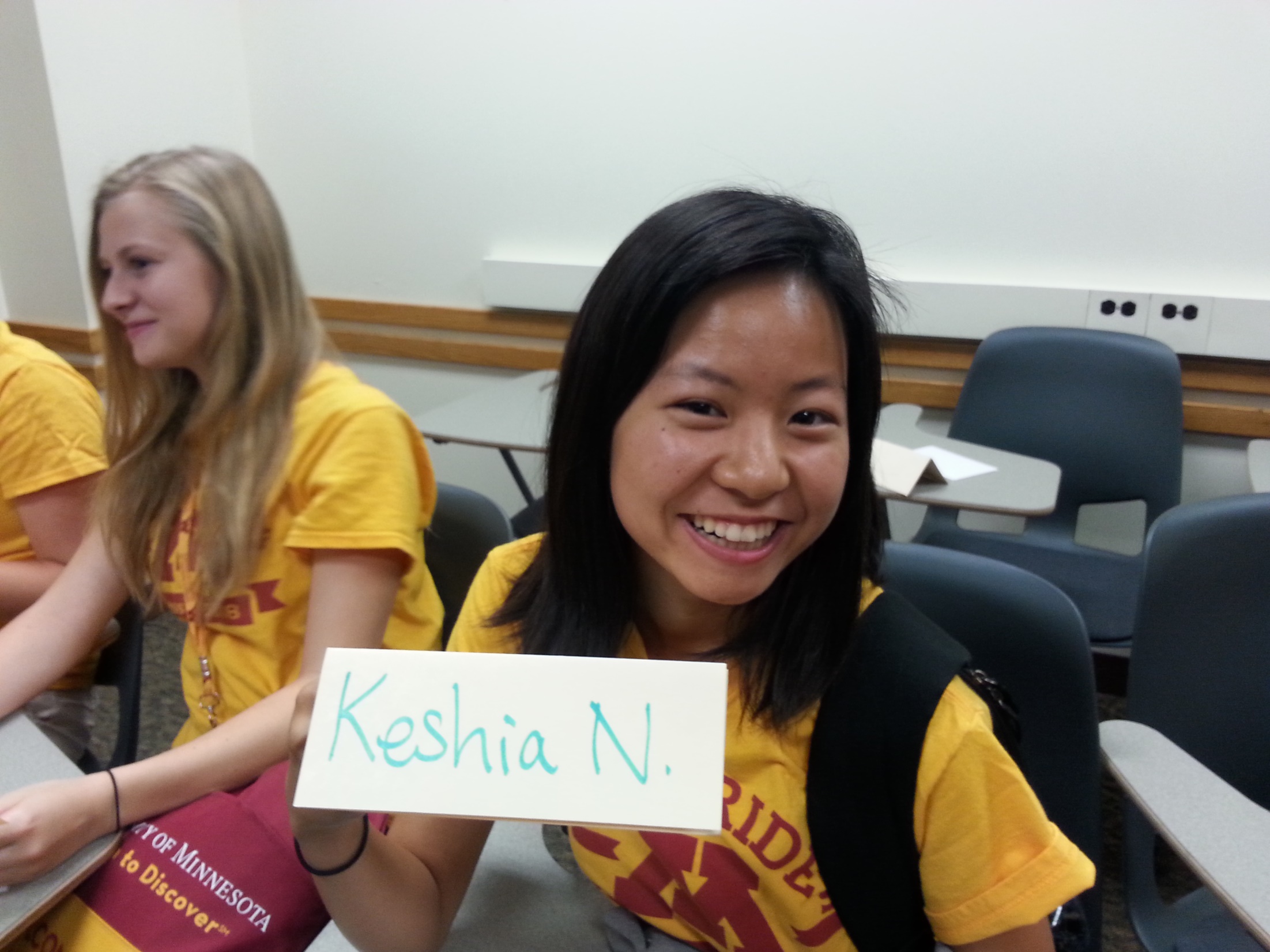 Ngo
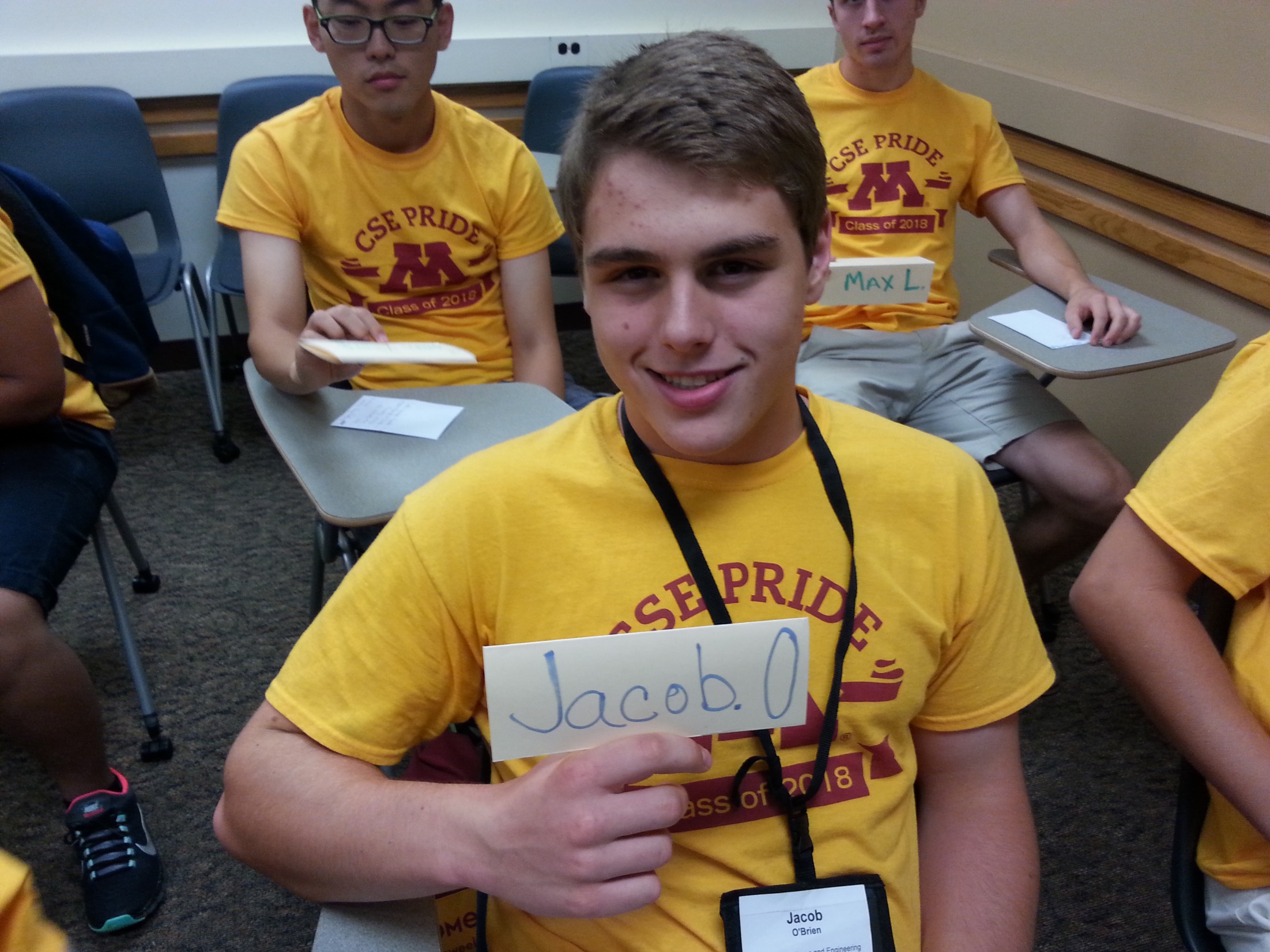 O’Brien
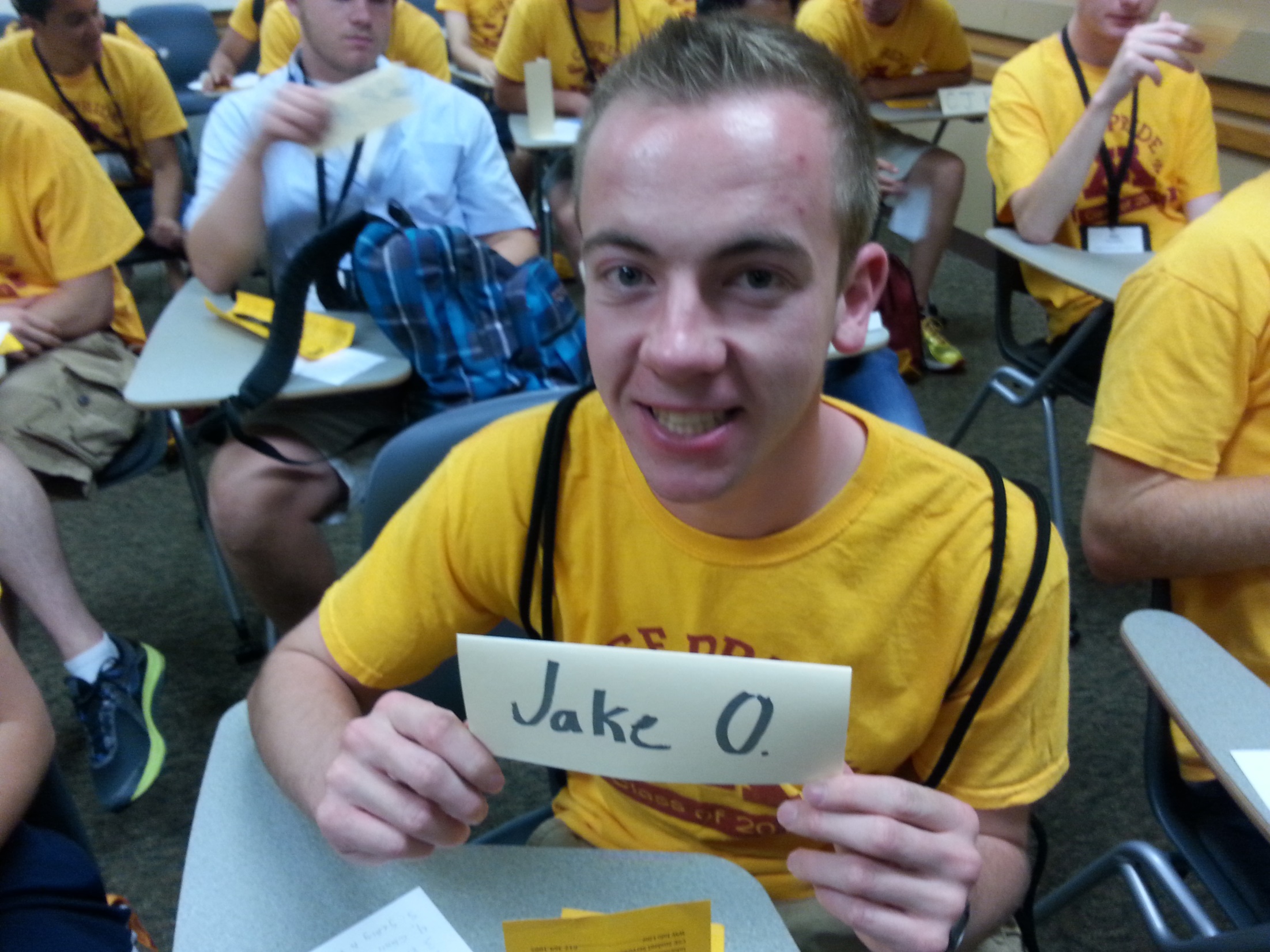 Odom
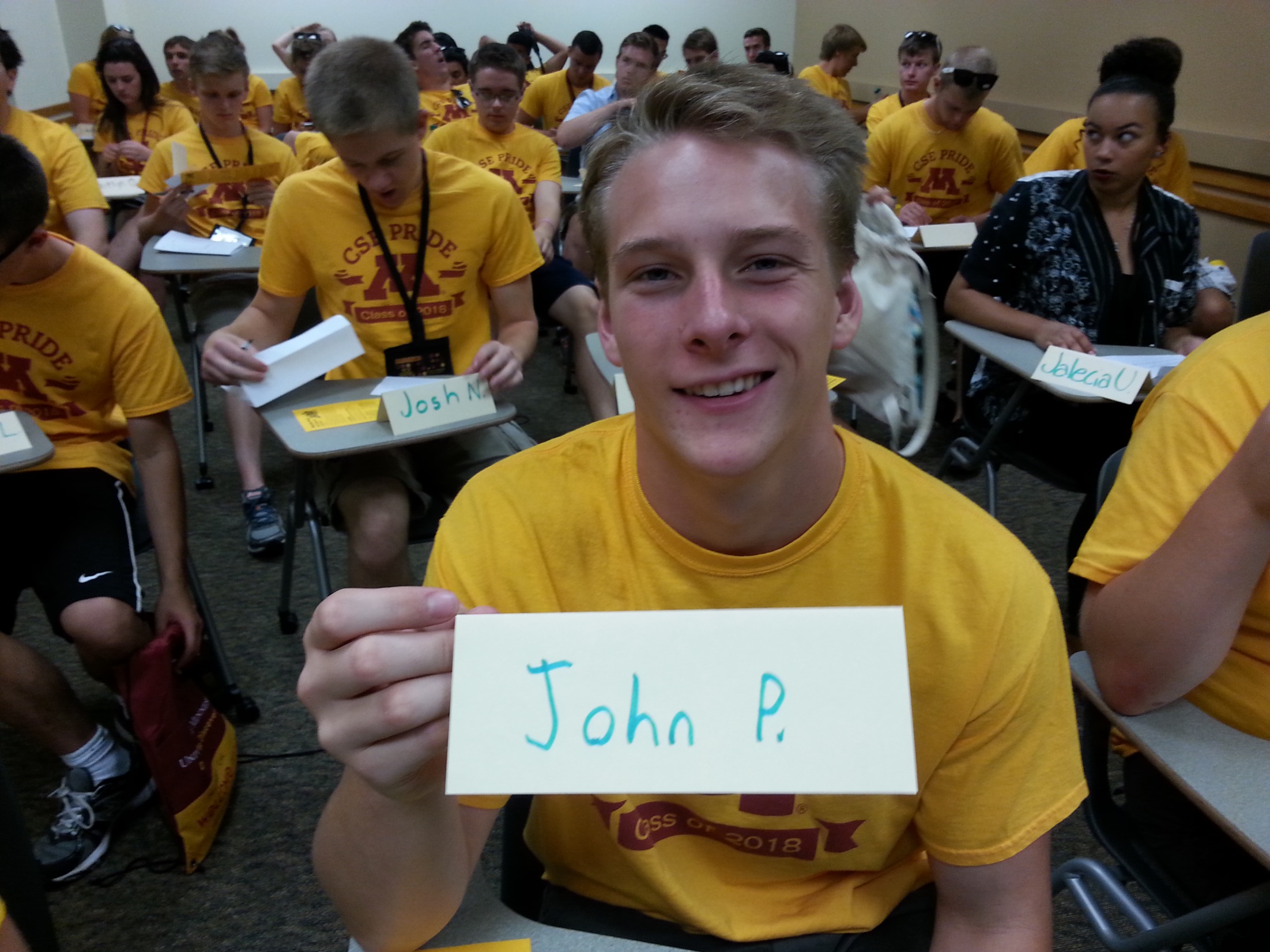 Prideaux
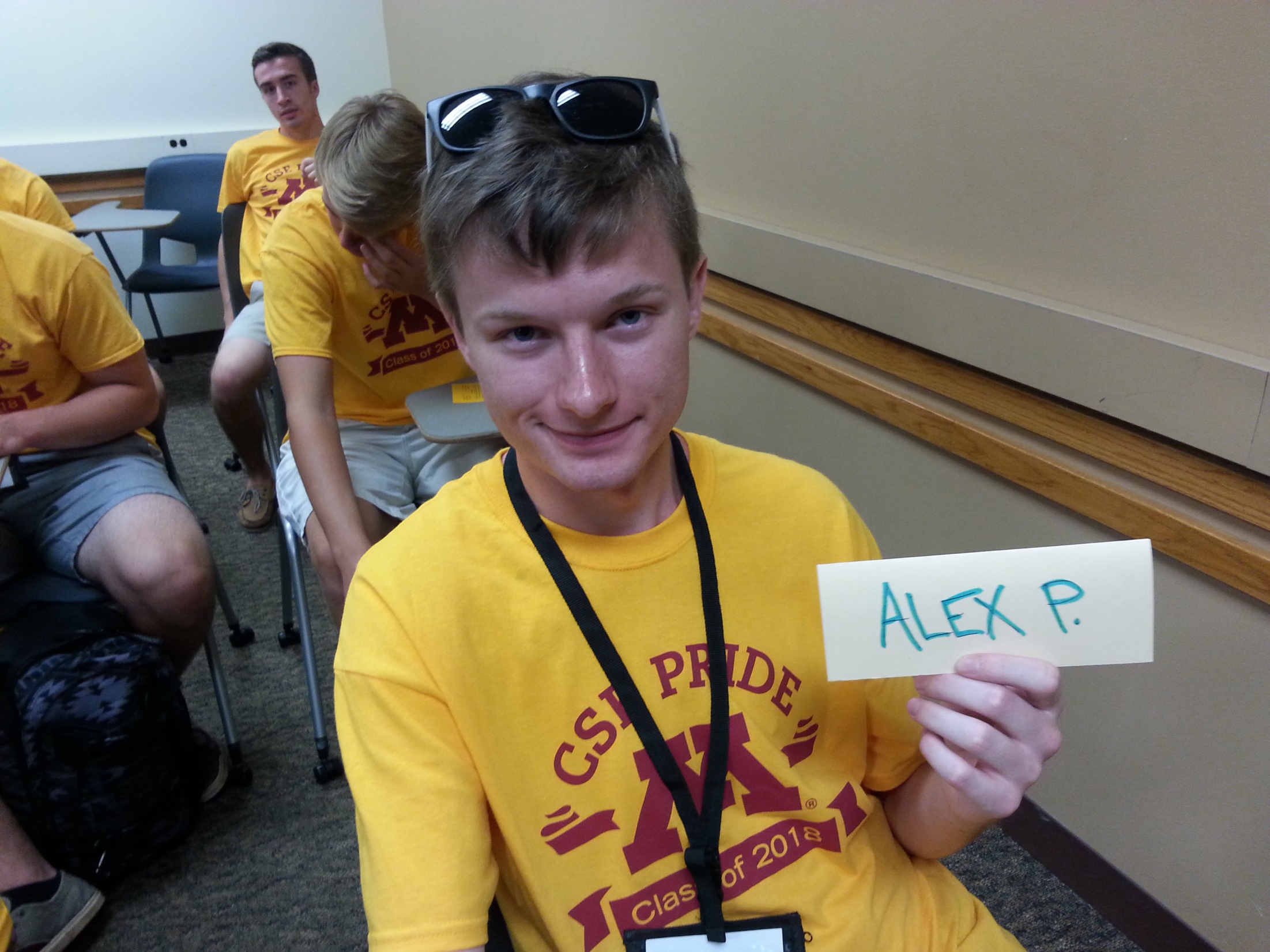 Puncochar
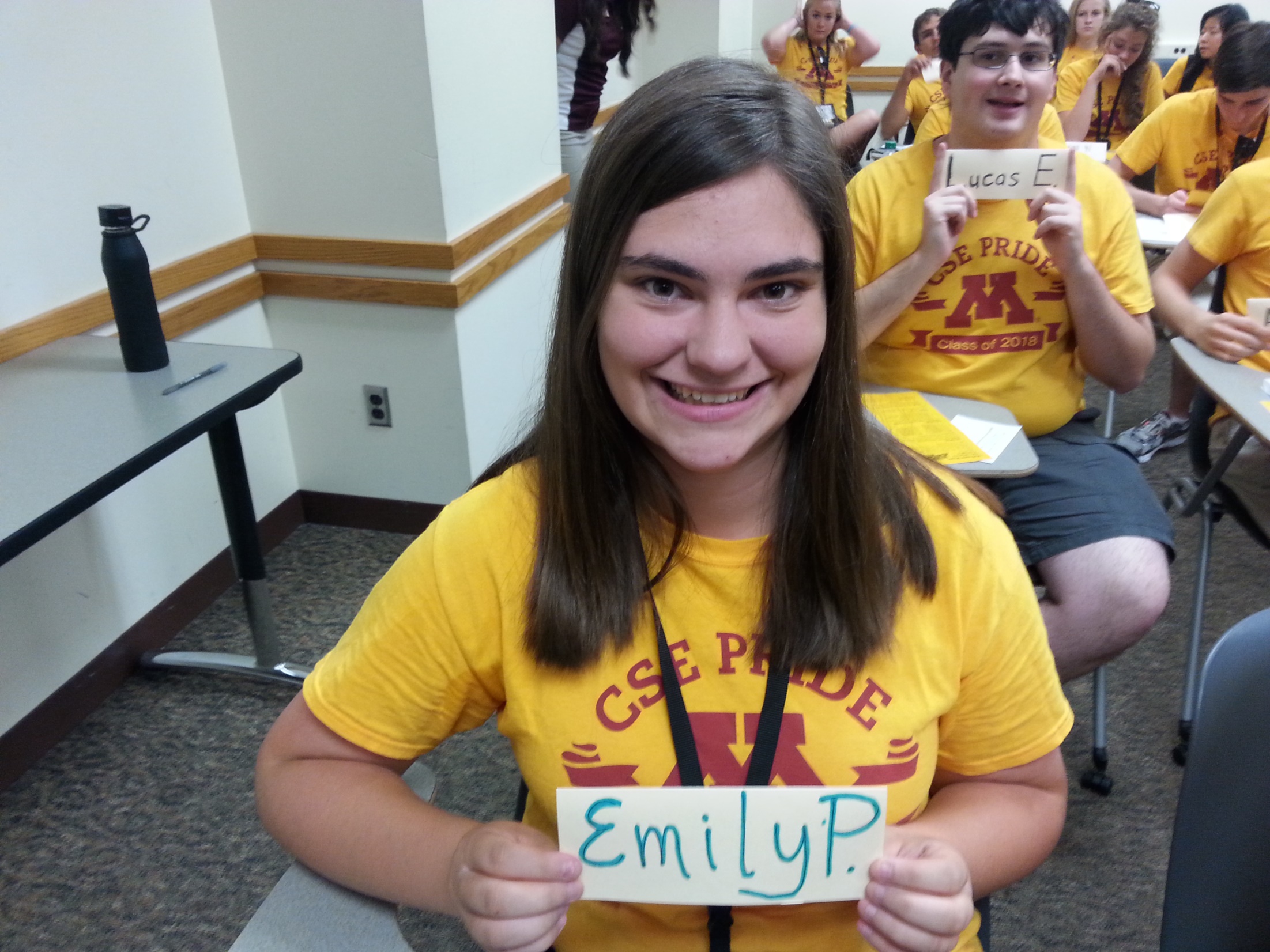 Purdham
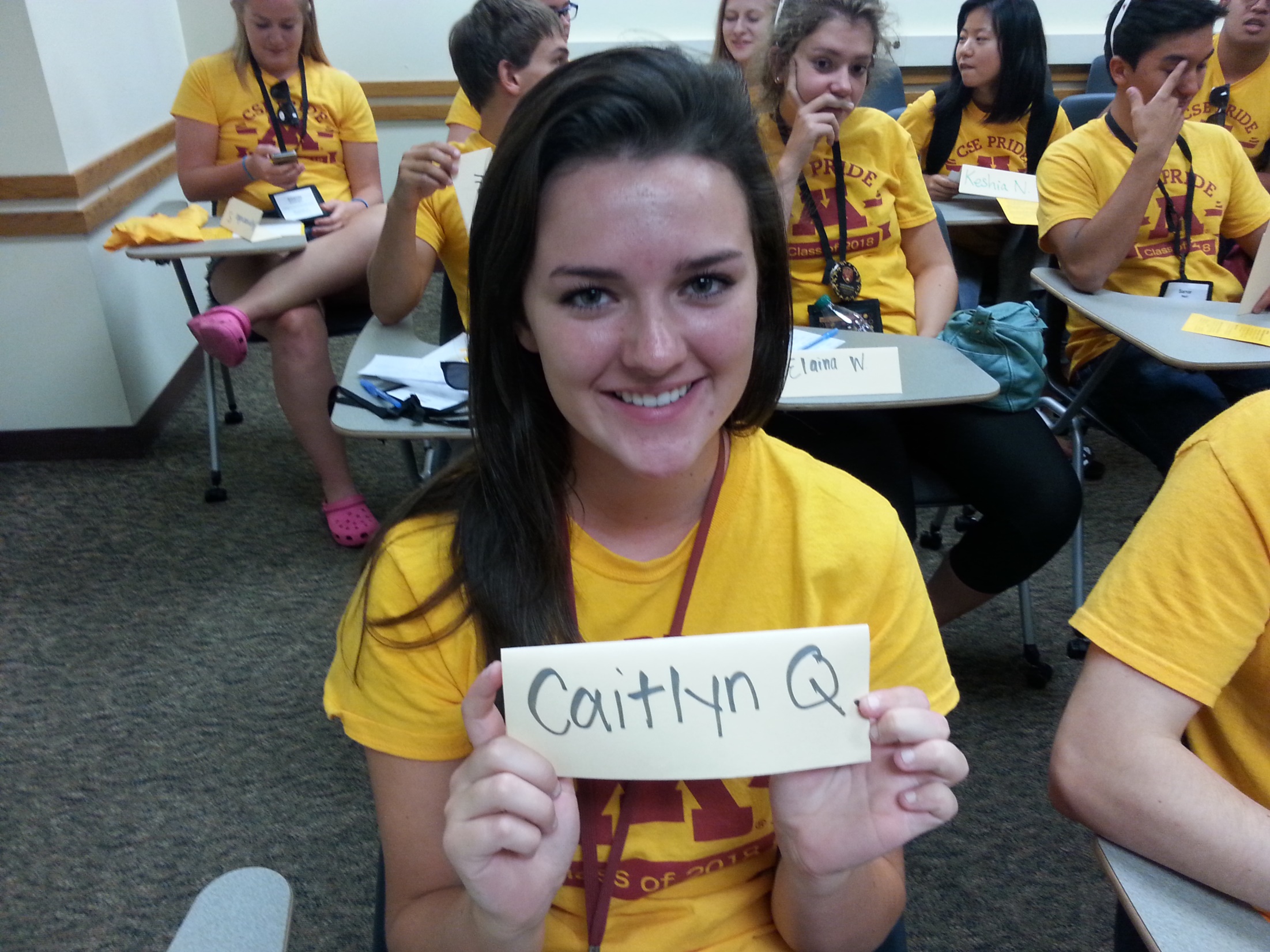 Quinn
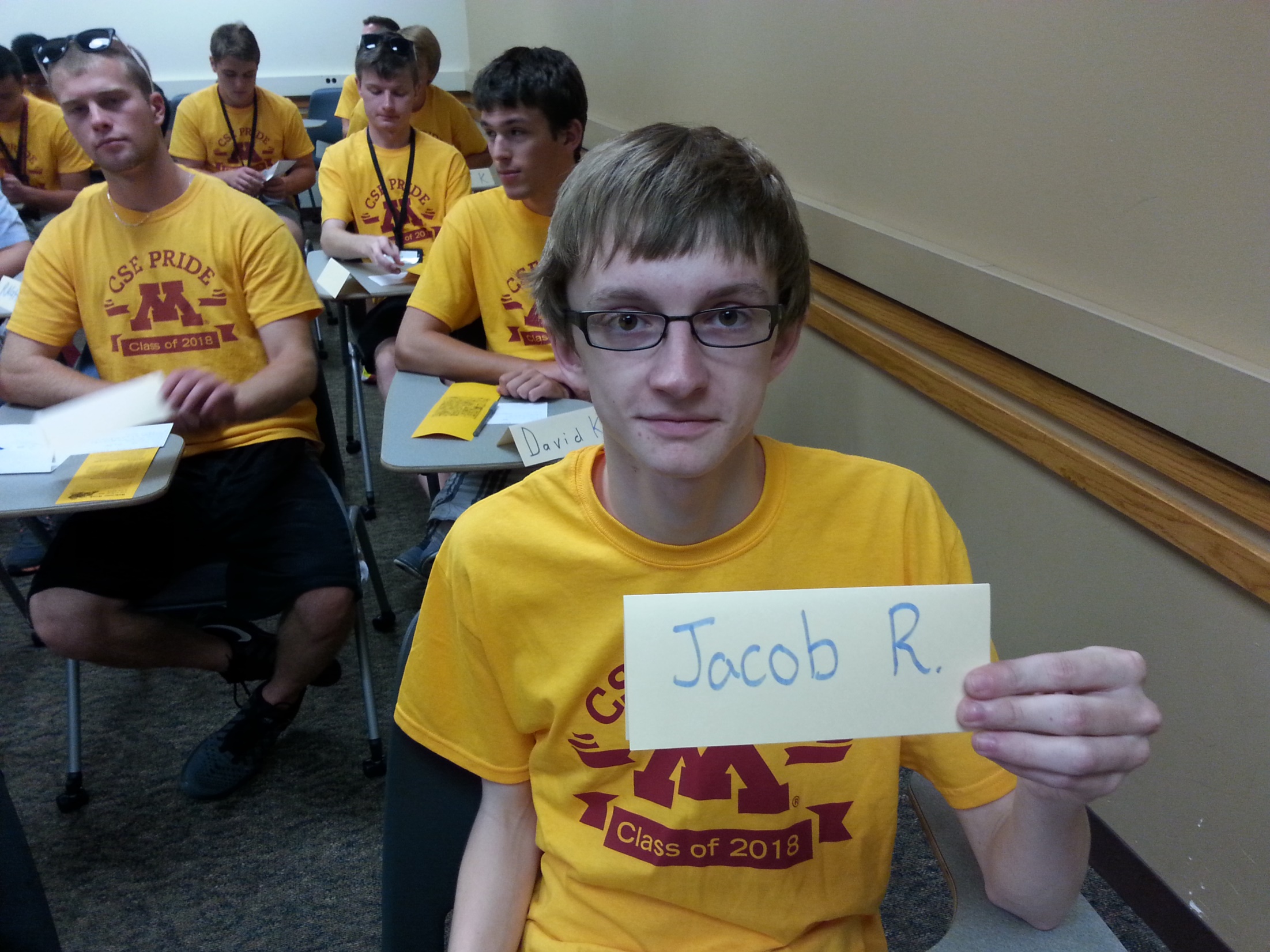 Rice
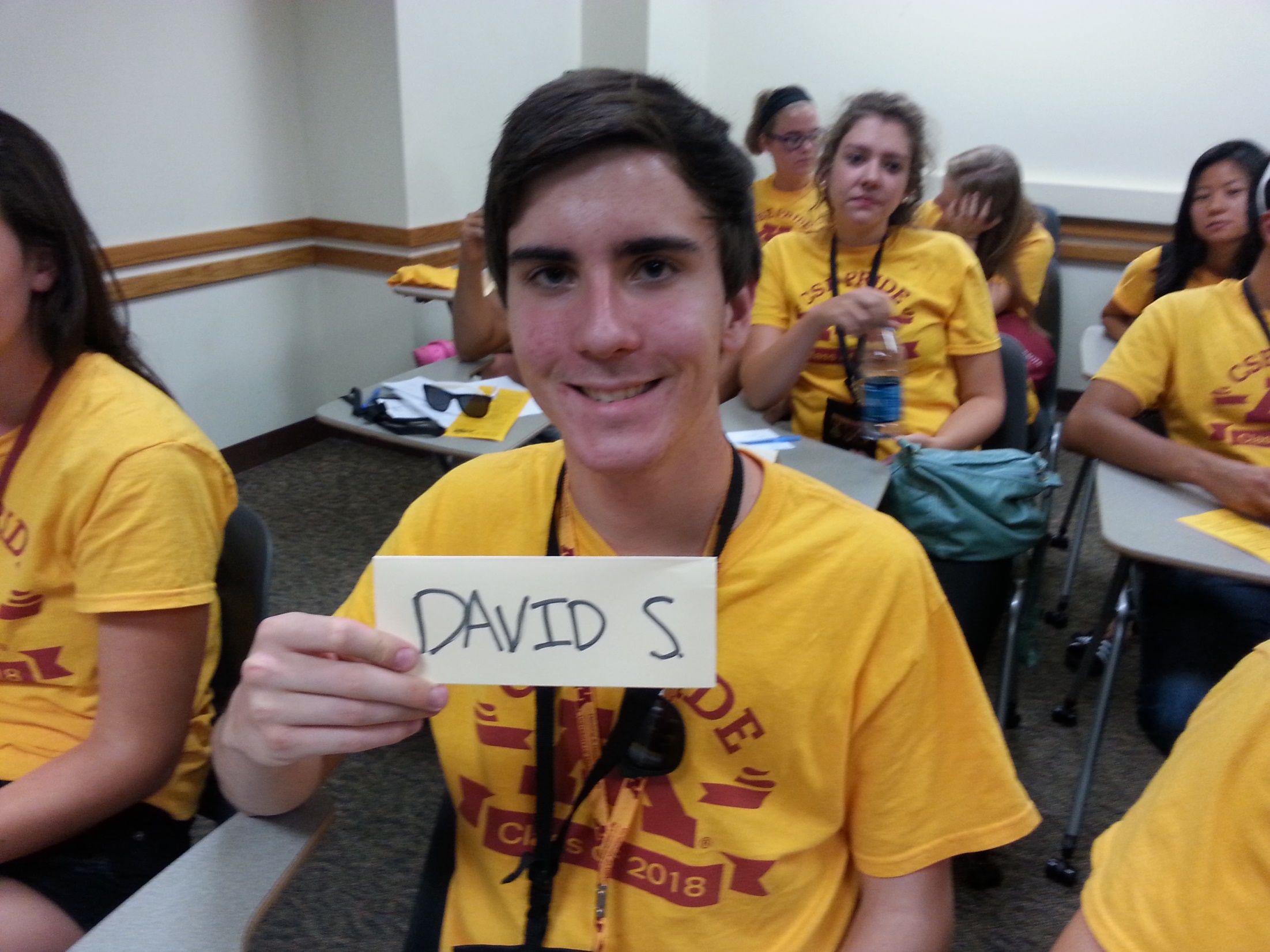 Scholz
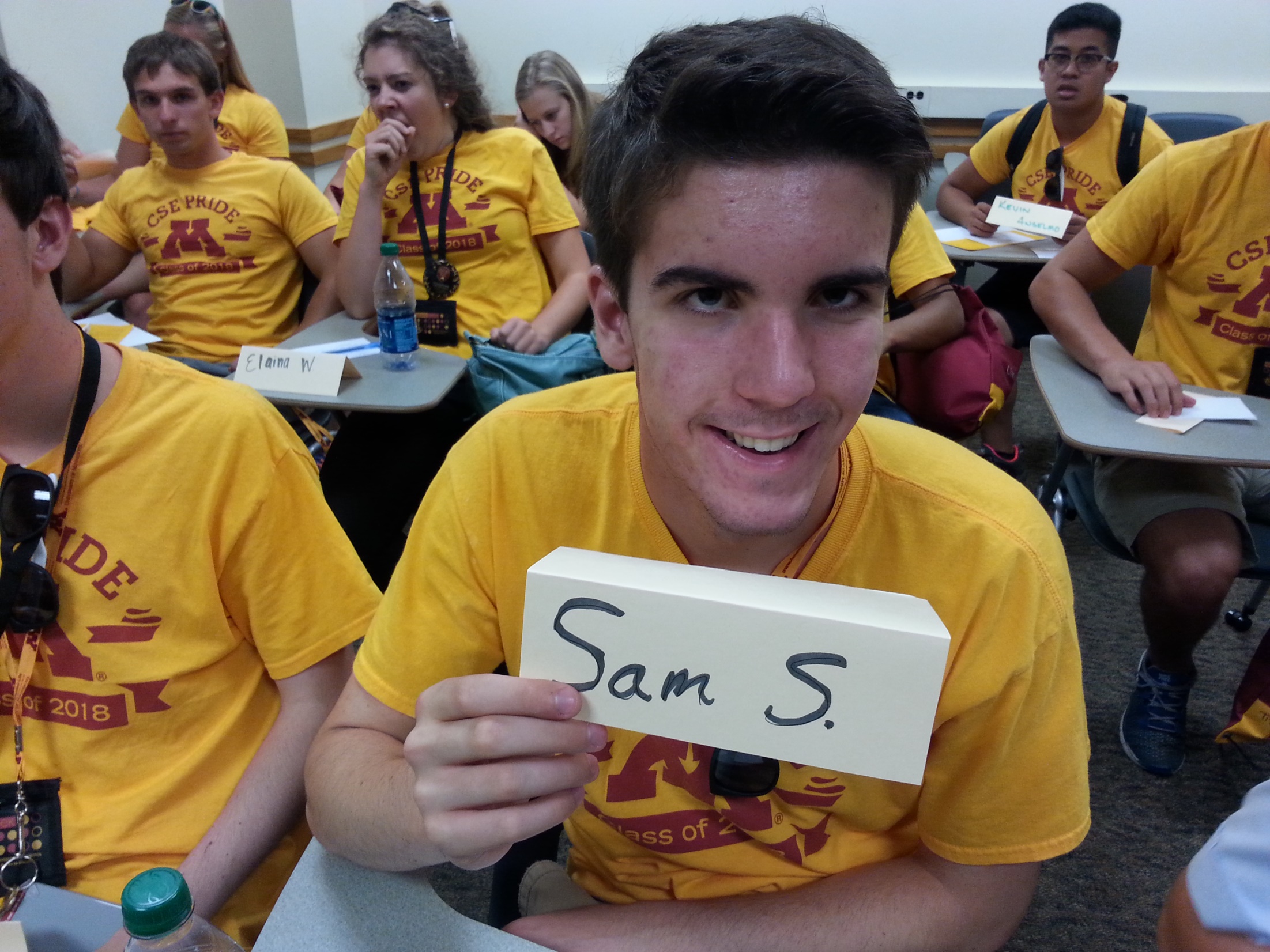 Scholz
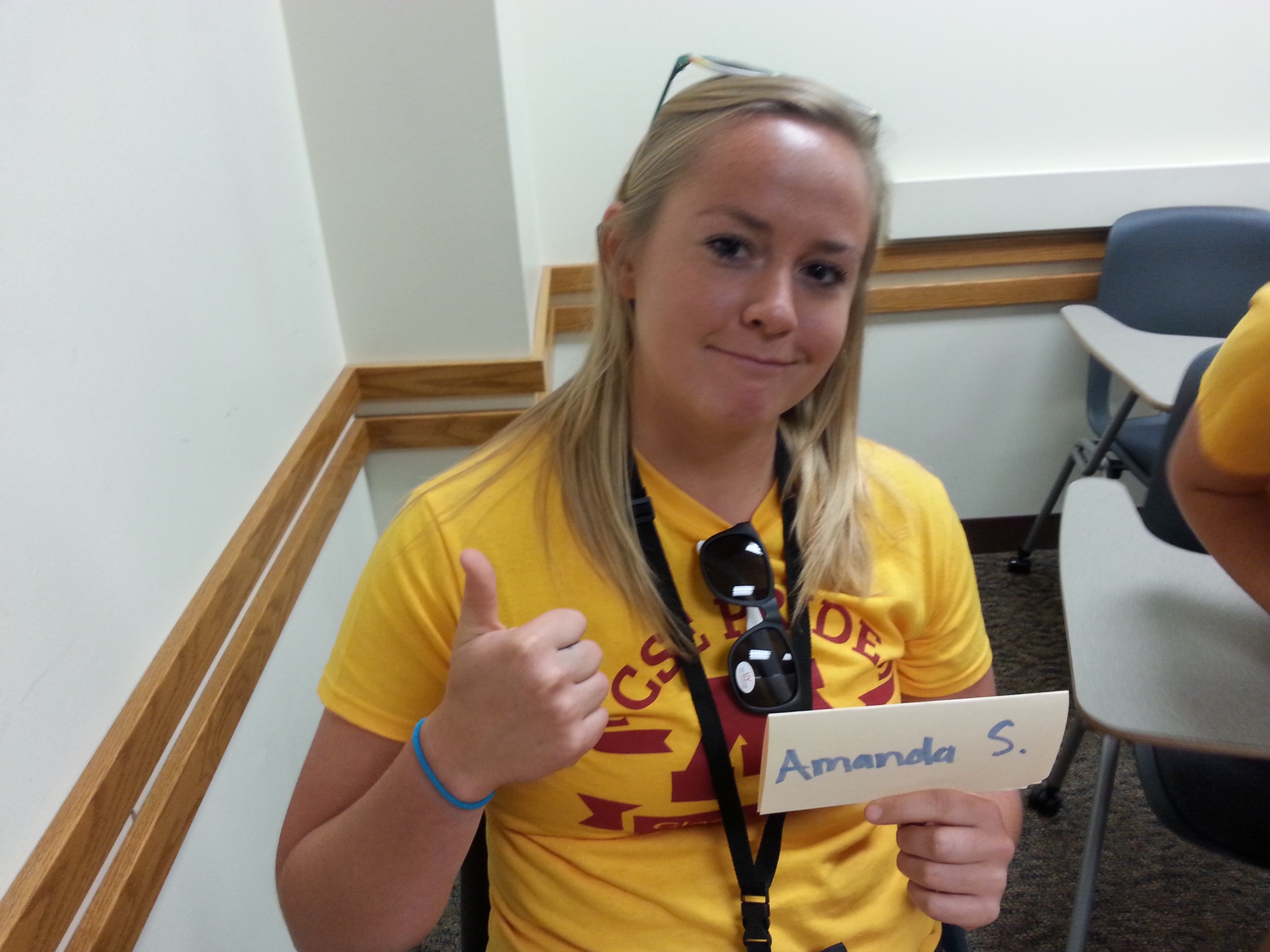 Schwengler
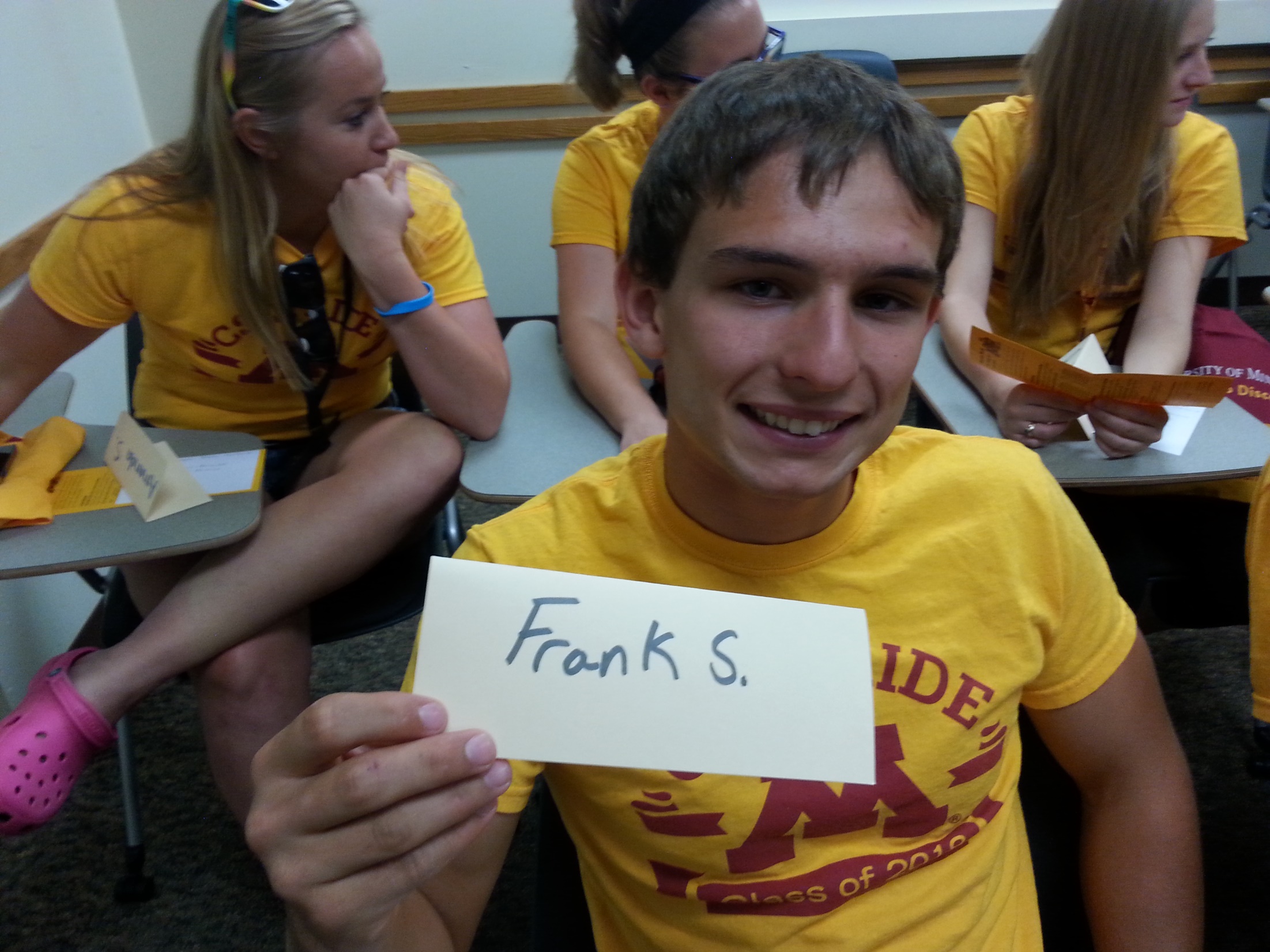 Spicuzza
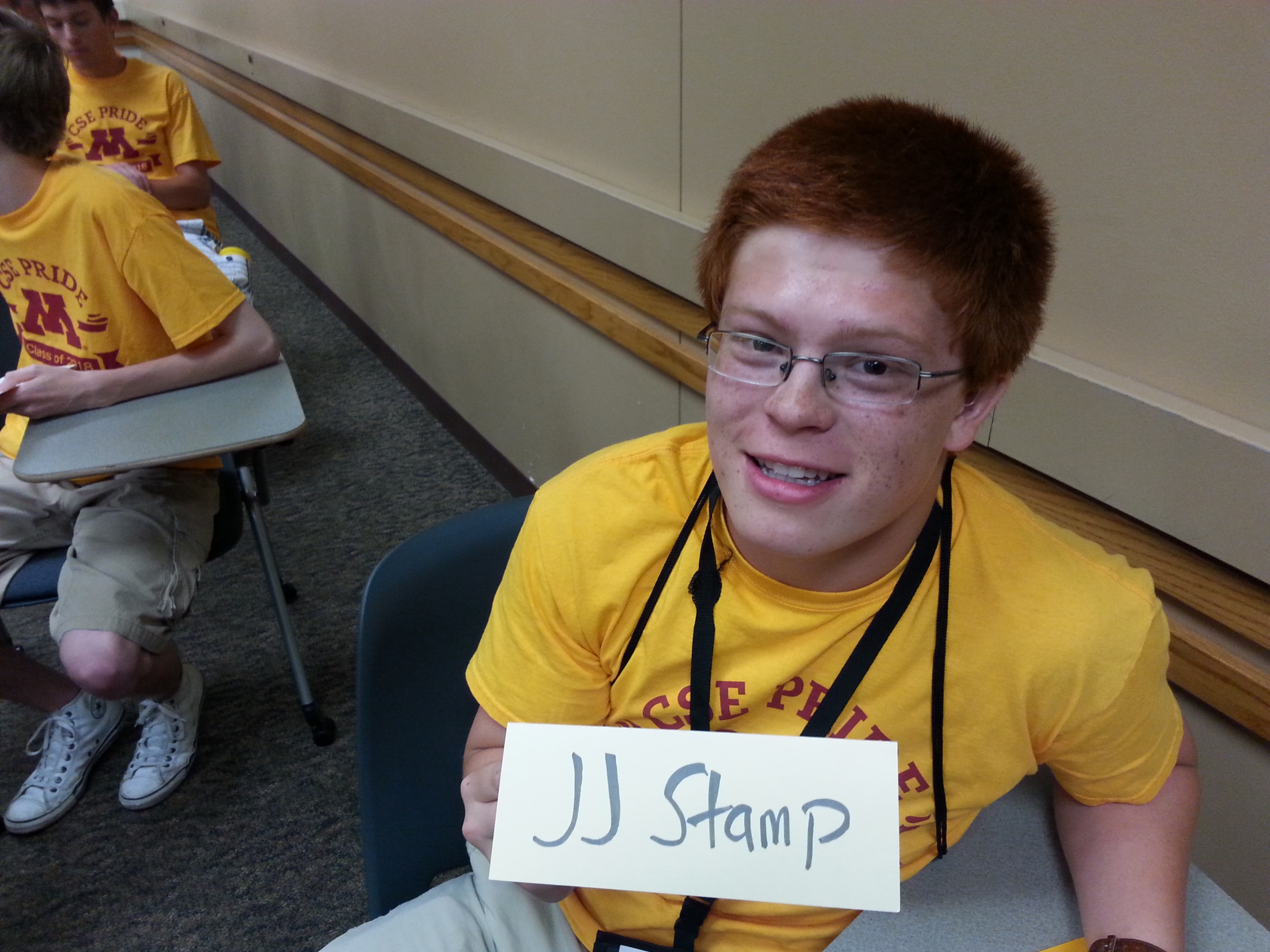 Stamp
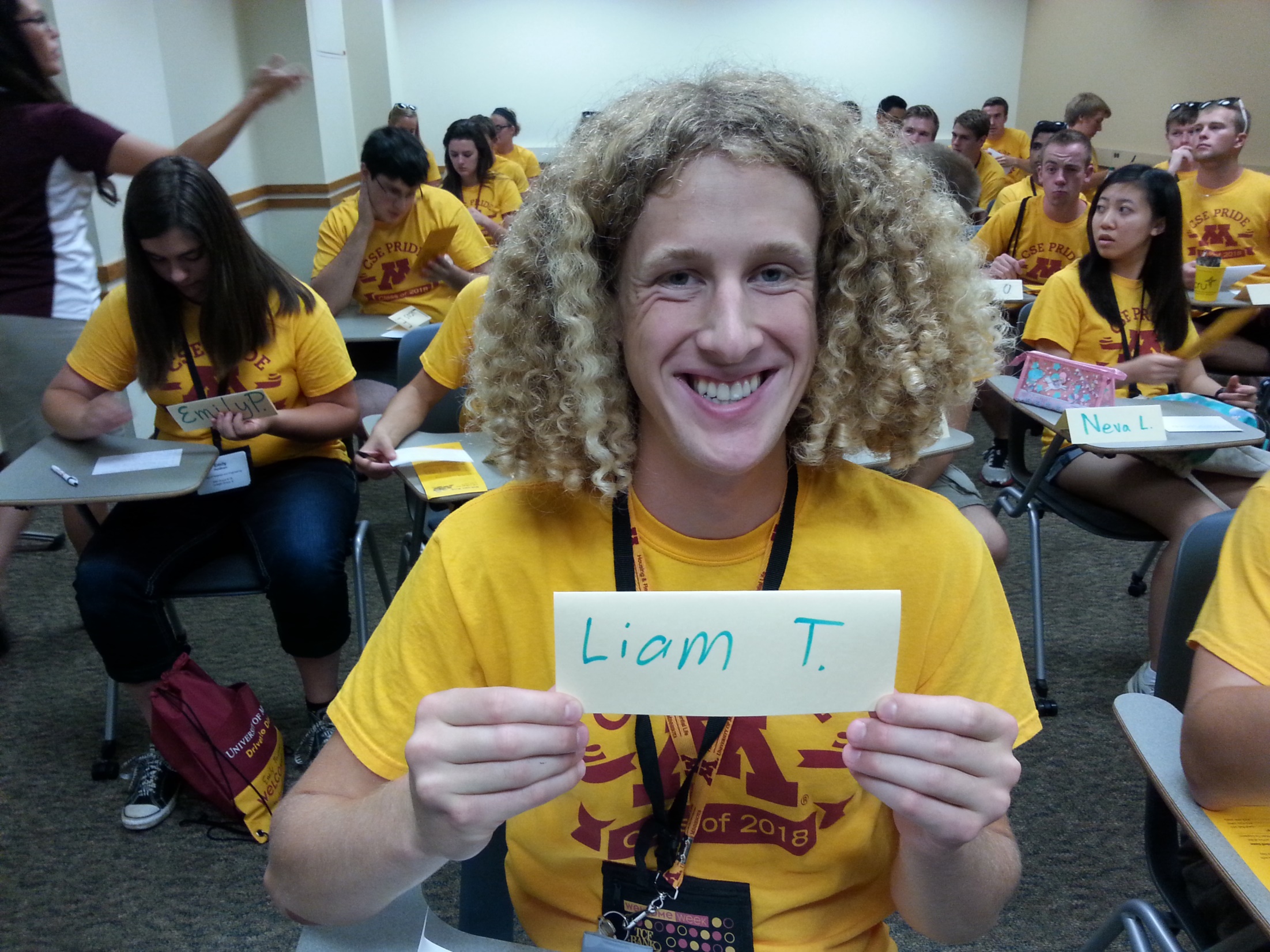 Tyler
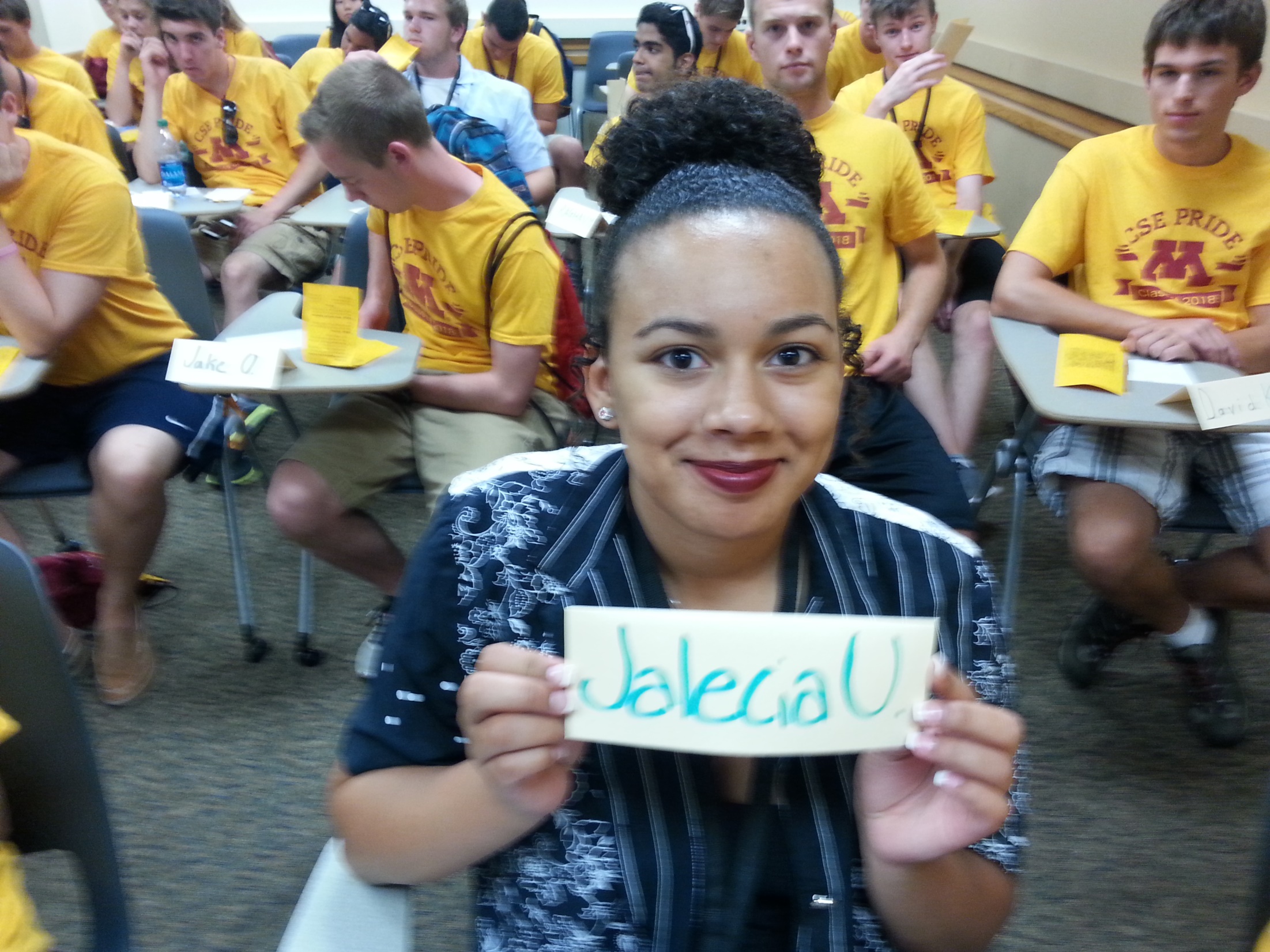 Upsher
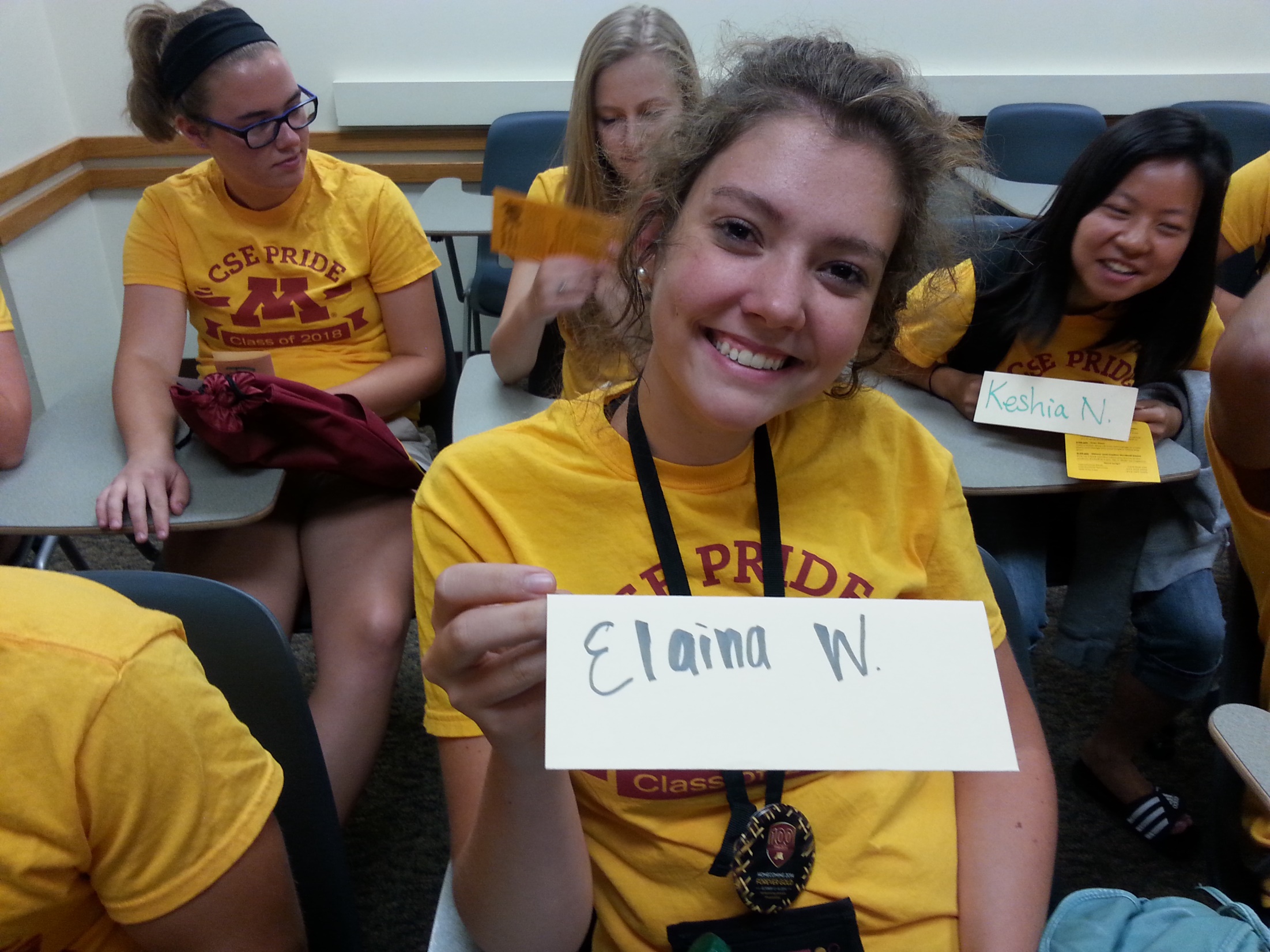 Weingartner
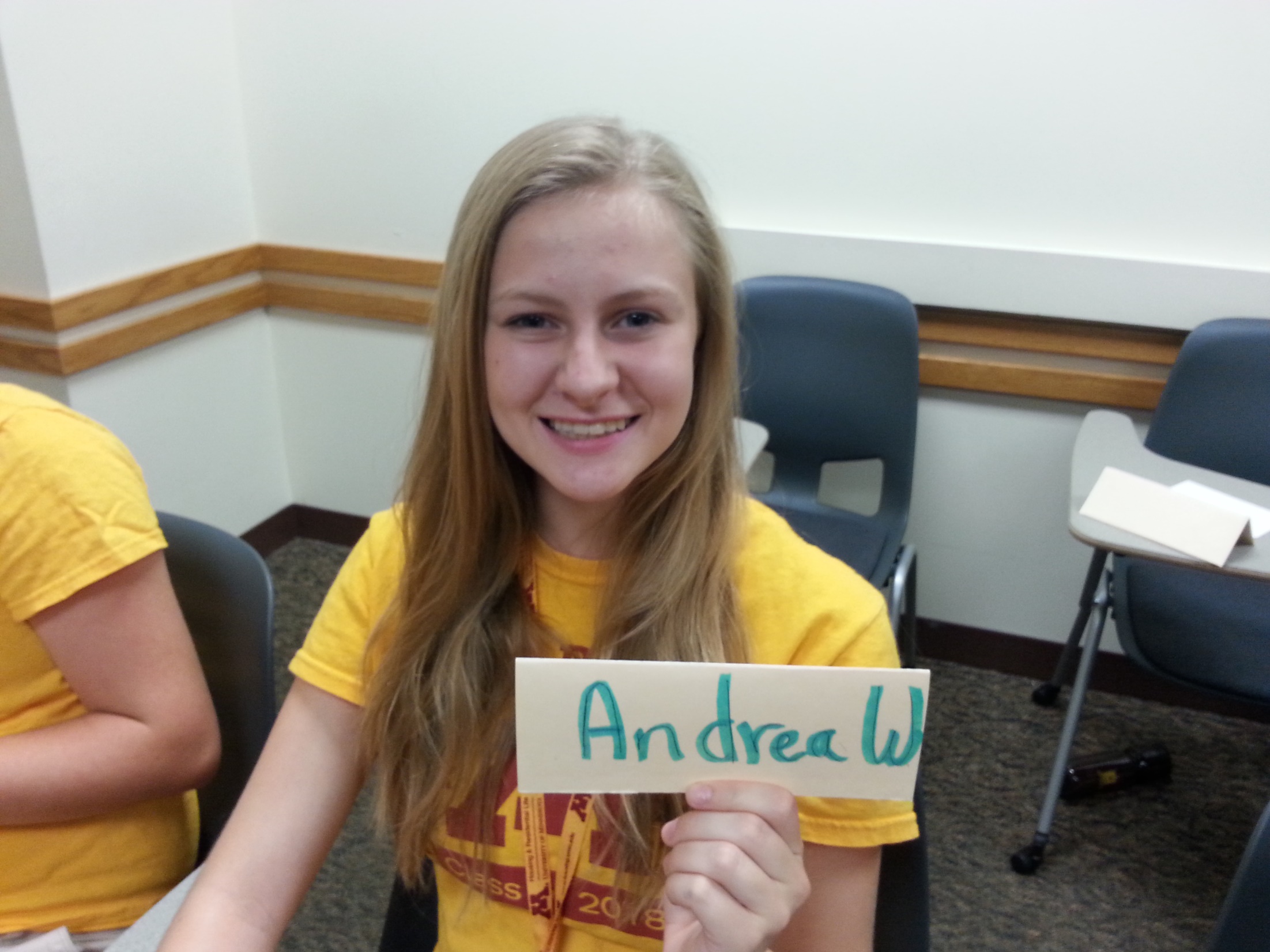 Wennen
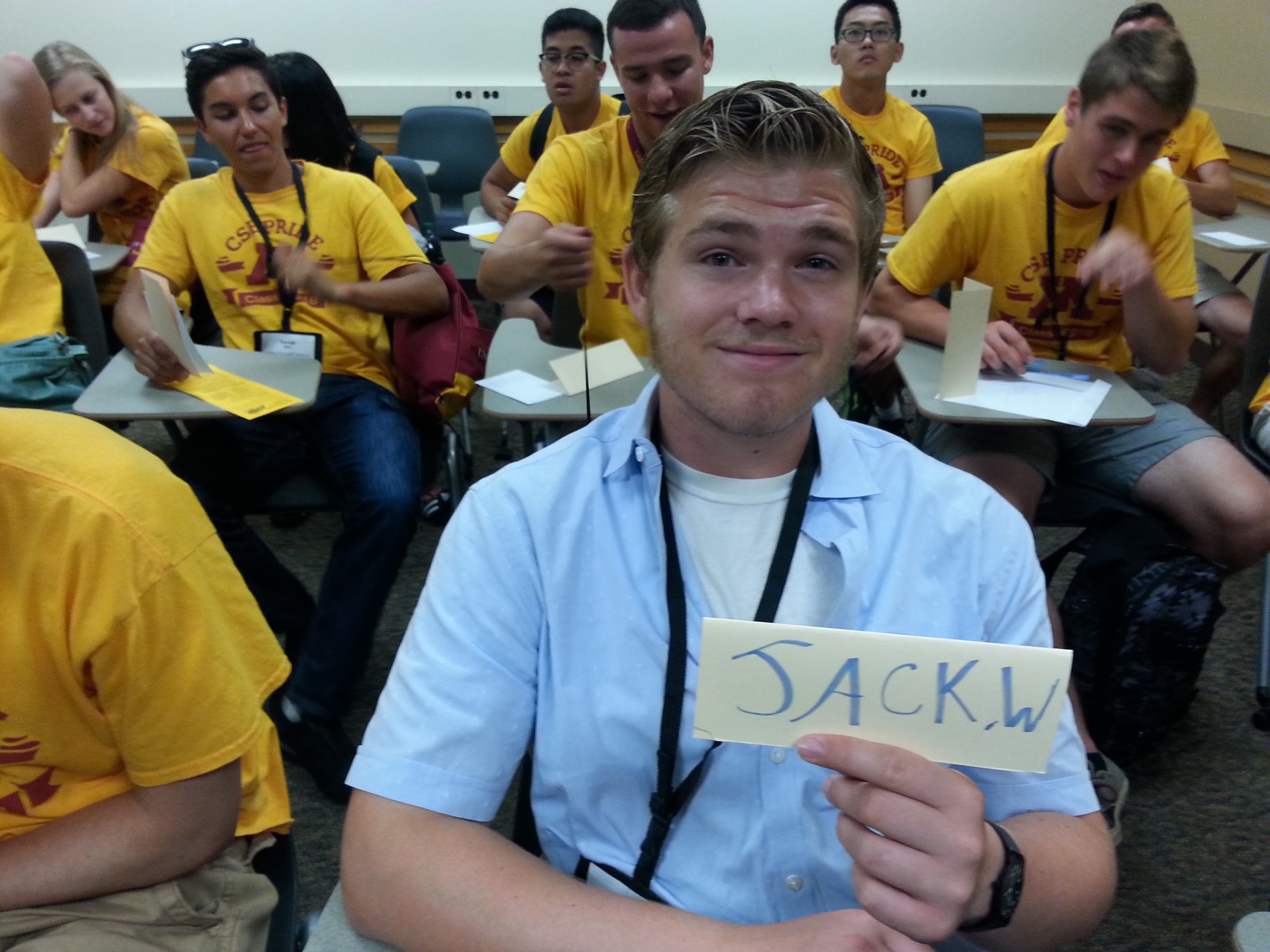 Wentworth
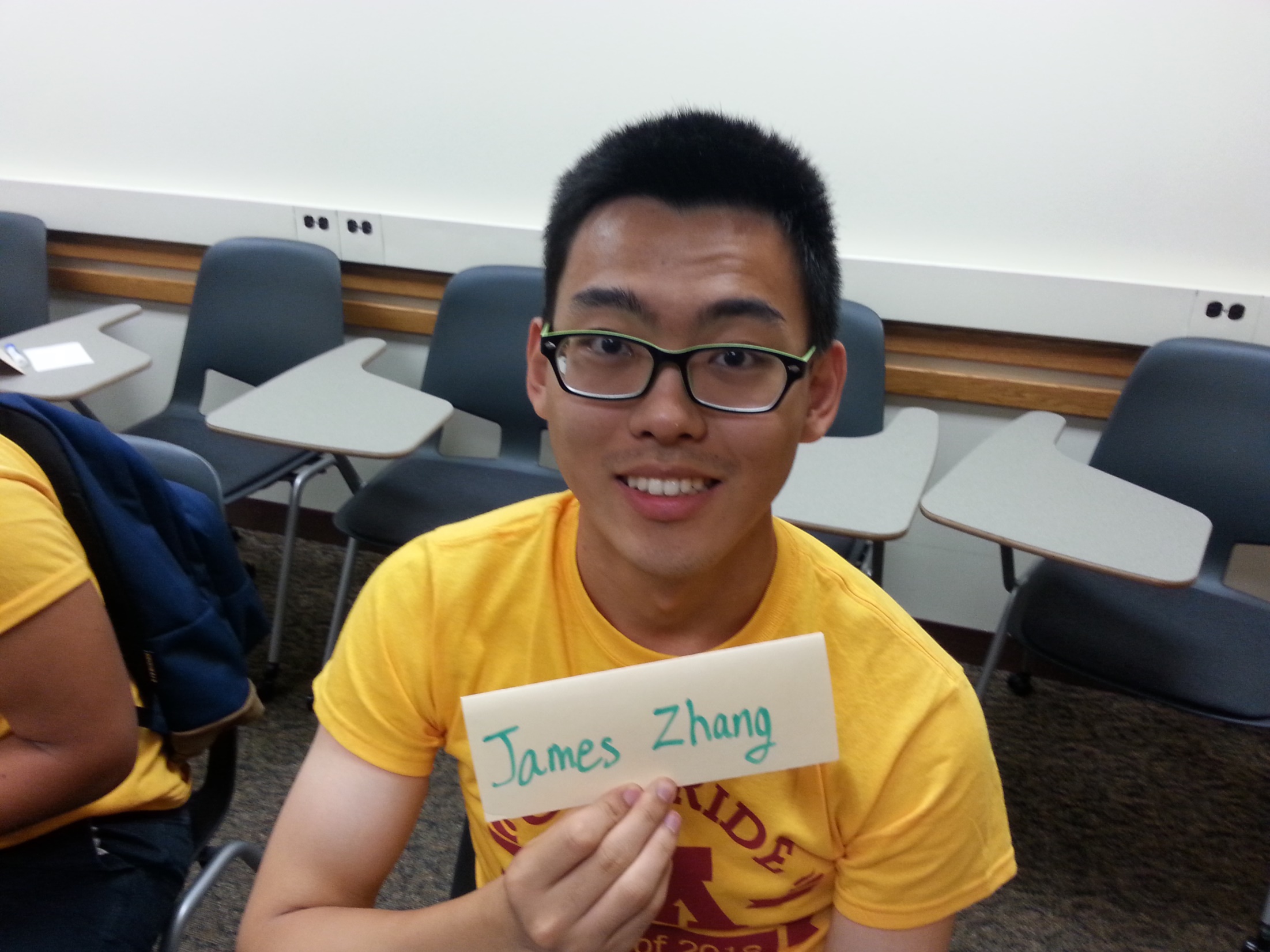 Zhang